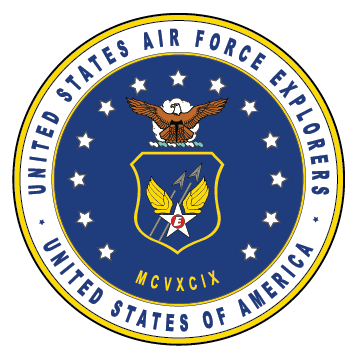 OFFICER CANDIDATE SCHOOL
WK: USAF ORGANIZATION & STRUCTURE
	 Reference:  Air Force Fact Sheets , AF Magazine (Almanac Issue), Airman Magazine (The Book), USAFX Warrior Handbook
October, 2014
1
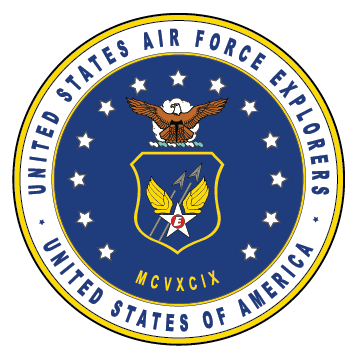 OFFICER CANDIDATE SCHOOLUSAF ORGANIZATION & STRUCTURE
COURSE TOPICS
Section 1: CREATION OF THE AIR FORCE

Section 2: AIR FORCE SHIELD

Section 3: USAF CHIEF OF STAFFS

Section 4: STRUCTURE OF THE AIR FORCE

Section 5: AIR FORCE 12 CORE FUNCTIONS

Section 6: AIR FORCE MAJOR COMMANDS

Section 7: INFORMATION SOURCES
October, 2014
2
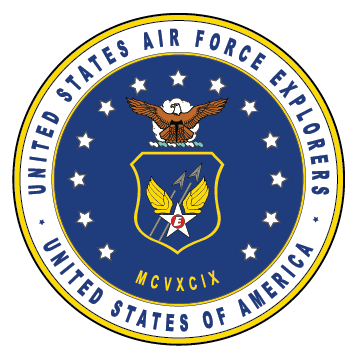 USAF ORGANIZATION & STRUCTURE
Sec 1: CREATION OF THE A.F.
October, 2014
3
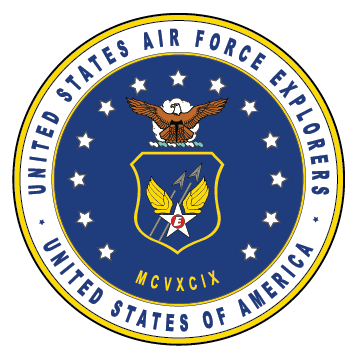 USAF ORGANIZATION & STRUCTURE
   Sec. 1 – Creation of the Air Force
Creating the Air Force - Historical Facts:
	
  World War II had been over for two years.

  3 Years before Korean War.

  Air Force’s 40-Year association with Army 
     ended.

  Air Force became Separate Service.

  Air Force was created as separate 
     Department.
October, 2014
4
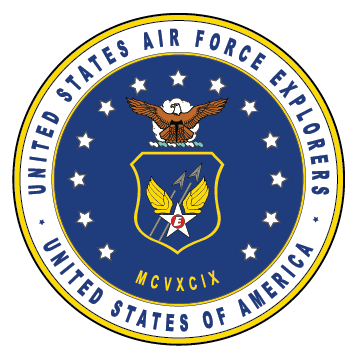 USAF ORGANIZATION & STRUCTURE
   Sec. 1 – Creation of the Air Force
Creating the Air Force - Historical Facts:

  President Harry S. Truman signed: The National Security Act of 1947

  Effective date: September 18, 1947

  US Supreme Court Chief Justice Fred M. Vinson administered the oath of office to: The first  Secretary of the Air Force (W. Stuart Symington)

  SAF position is filled by presidential appointment.
October, 2014
5
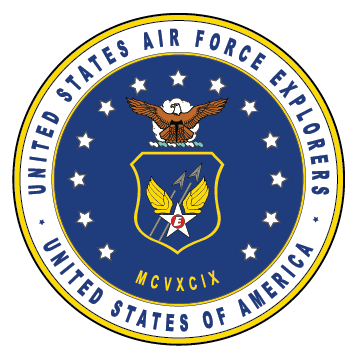 USAF ORGANIZATION & STRUCTURE
   Sec. 1 – Creation of the Air Force
Creating the Air Force - Historical Facts:

 Functions under Army Air Force commanding 
    general transferred to the Department of the Air 
    Force.

 2-year transition period of: Property, Personnel, 
      and Records
October, 2014
6
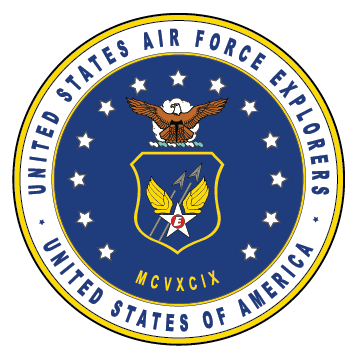 USAF ORGANIZATION & STRUCTURE
   Sec. 1 – Creation of the Air Force
DOD Reorganization Act of 1958:

 Depts. of Army, Navy and Air Force eliminated 
     from chain of operational command.
 Commanders of unified and specified commands   
     became responsible to the president and the 
     secretary of defense through the Joint Chiefs of           
     Staff. 
 Functions of military departments to those of: 	
     Managing, organizing, training, equipping and 	
     supporting combat forces for the unified and 	                
     specified commands.
October, 2014
7
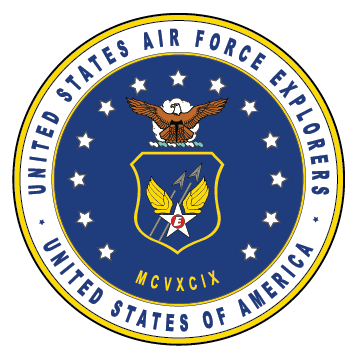 USAF ORGANIZATION & STRUCTURE
Sec 2: THE AIR FORCE SHIELD
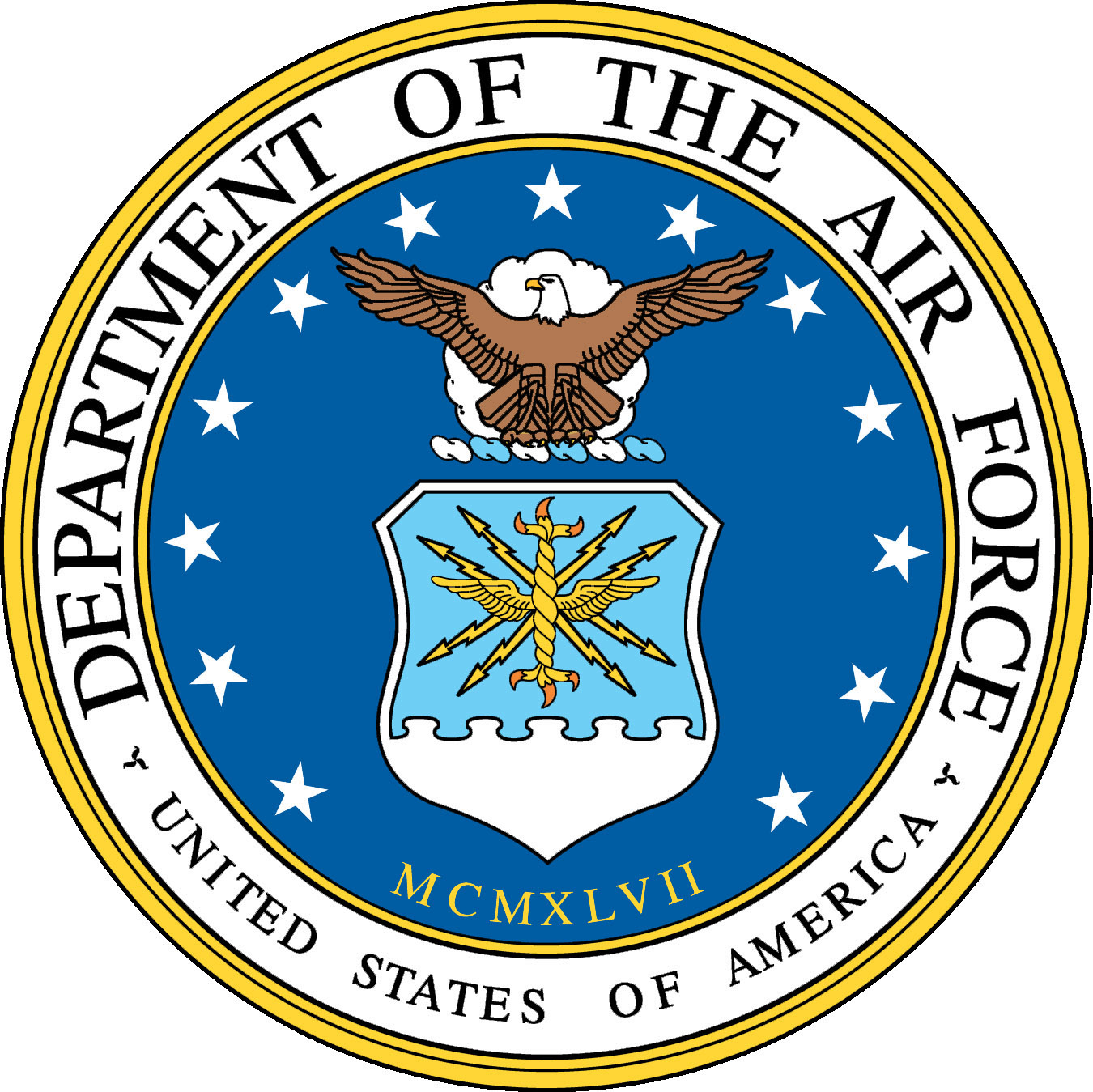 October, 2014
8
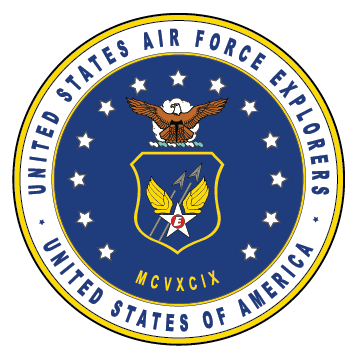 USAF ORGANIZATION & STRUCTURE
   Sec. 2 – The Air Force Shield
Official Colors
 Ultramarine blue and Air Force yellow appear predominantly on the Air Force Seal.

  The circular background of the seal is ultramarine blue.
  
 The trim is Air Force yellow.
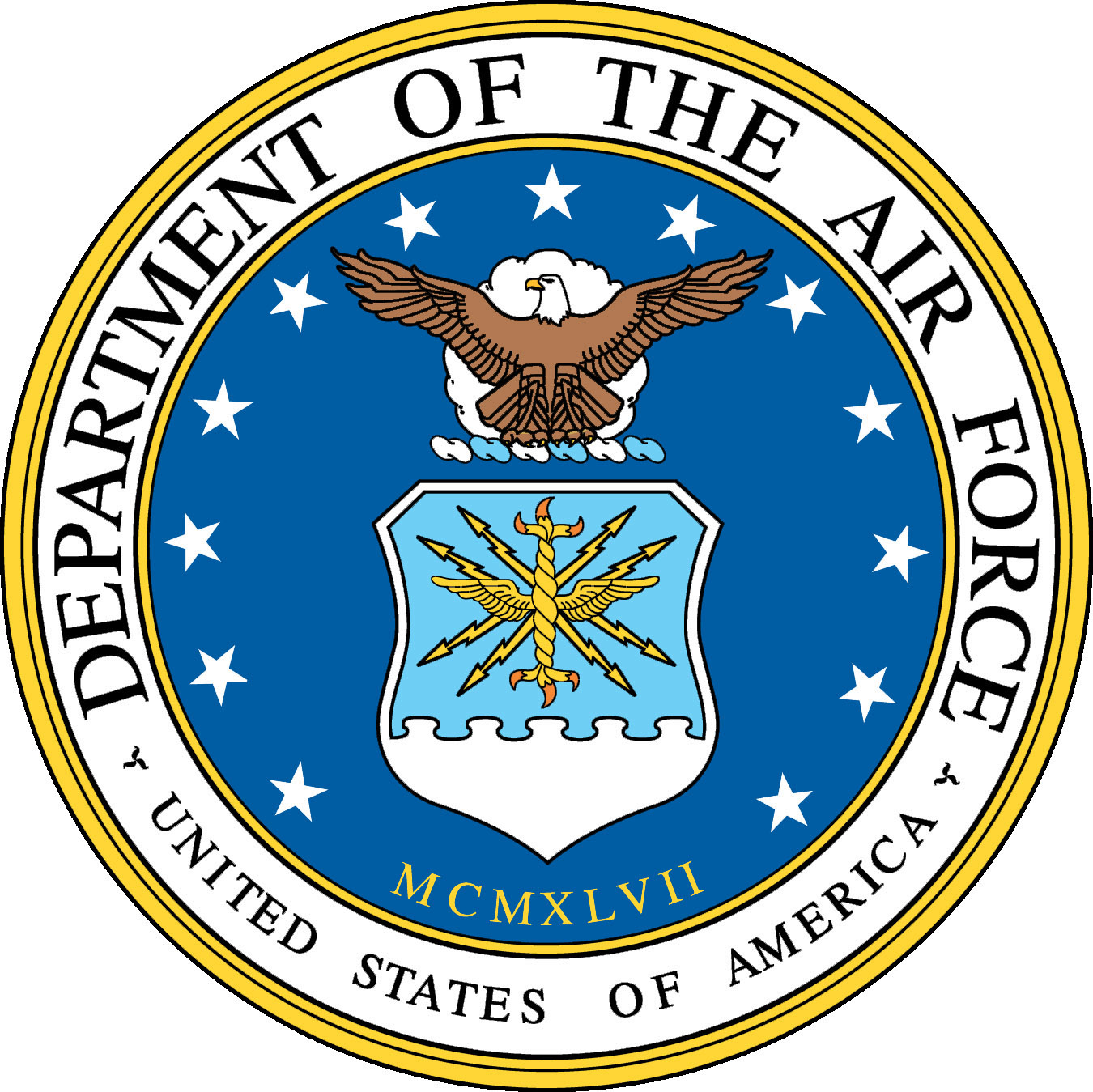 October, 2014
9
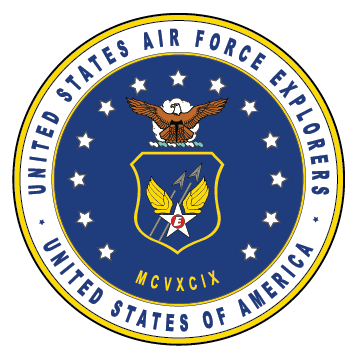 USAF ORGANIZATION & STRUCTURE
   Sec. 2 – The Air Force Shield
The Crest
Eagle - The American bald eagle symbolizes the United States and its air power and appears in its natural colors.

Wreath - The wreath under the eagle is made up of six alternate folds of metal - white (silver) and light blue.
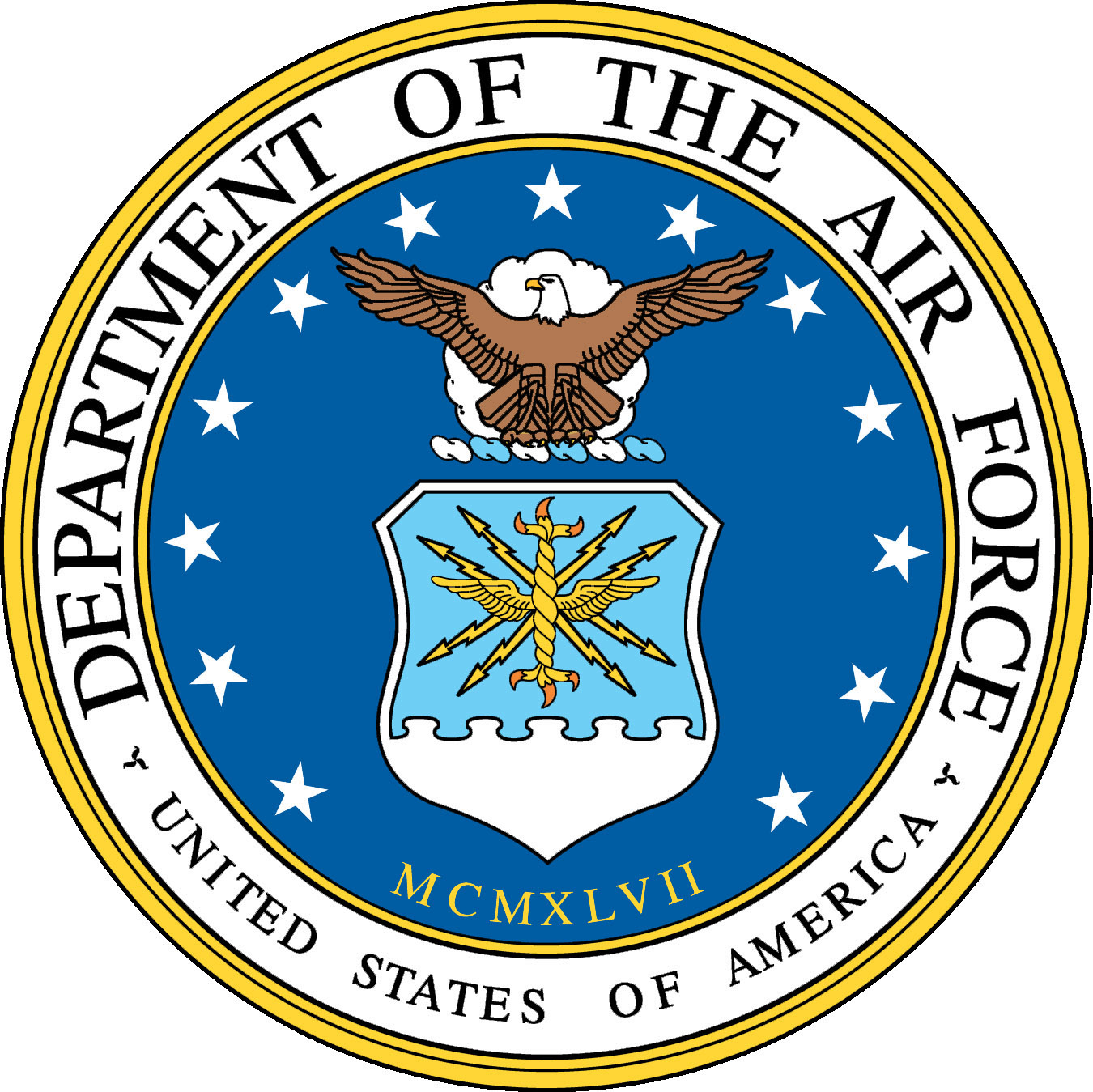 October, 2014
10
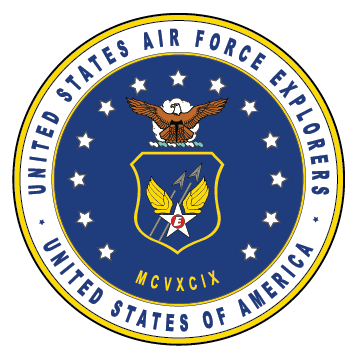 USAF ORGANIZATION & STRUCTURE
   Sec. 2 – The Air Force Shield
The Crest
  
Cloud Formations - The white clouds behind the eagle shows the start of a new sky - the Department of the Air Force.
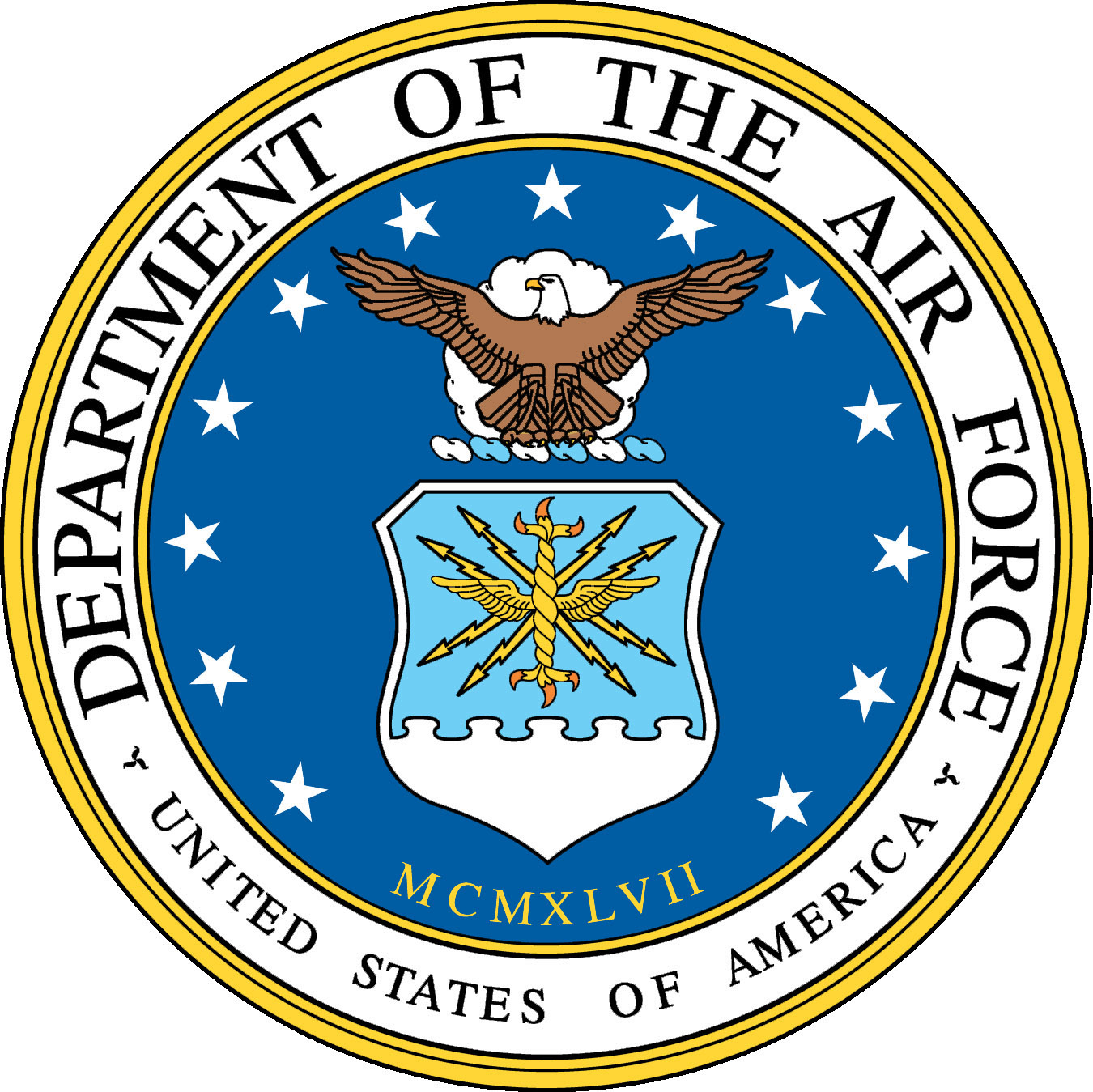 October, 2014
11
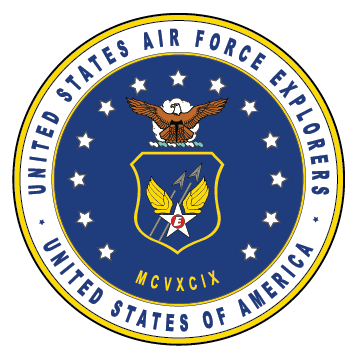 USAF ORGANIZATION & STRUCTURE
   Sec. 2 – The Air Force Shield
The Shield

… below the eagle, is divided into two parts by a nebulous line representing clouds.  

Top part bears an Air Force yellow thunder-both with flames in natural colors that show striking power through the use of aerospace. 

 The stars represent the original 13 colonies. 

 The yellow Roman numerals represent 1947, the year the Air Force was established.
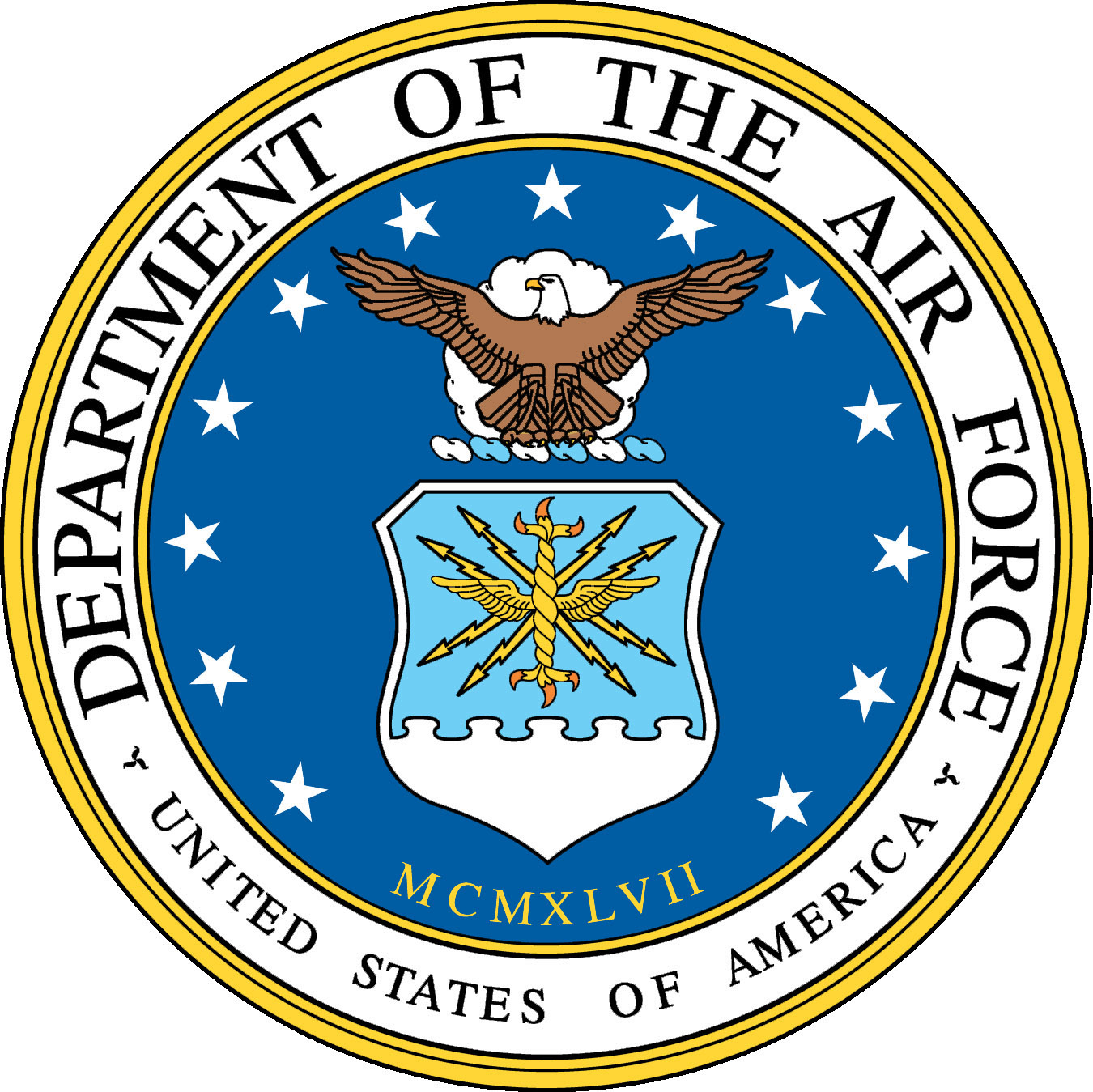 October, 2014
12
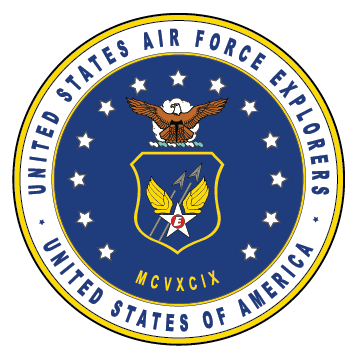 USAF ORGANIZATION & STRUCTURE
Sec 3: USAF CHIEFS OF STAFF
October, 2014
13
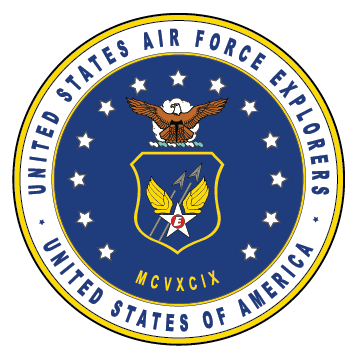 USAF ORGANIZATION & STRUCTURE
   Sec. 3 – USAF Chief of Staffs
INTRO…
The list depicts only the USAF Chief of Staff after the National Security Act of 1947. 

Before 1947, the Army had control of the Air Corps, and Air Service. 

These air arms had different leaders; some examples include:
Maj. Gen. Foulois
Gen. Henry H. Arnold 
Gen. Carl A. Spaatz
October, 2014
14
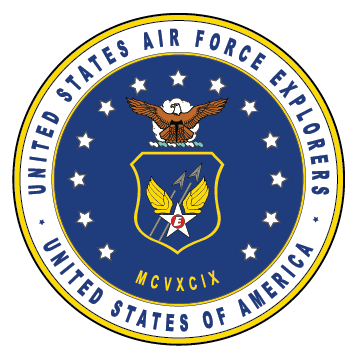 USAF ORGANIZATION & STRUCTURE
   Sec. 3 – USAF Chief of Staffs
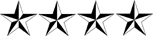 1.  General Carl A. Spaatz		Sep 47	-  Apr 48

2.  General Hoyt S. Vandenberg	Apr 48	-  Jun 53

3.  General Nathan F. Twining		Jun 53	-  Jun 57

4.  General Thomas D. White		Jul 57	-  Jun 61

5.  General Curtis E. LeMay		Jun 61	-  Jan 65

6.  General John P. McConnell		Feb 65	-  Jul 69

7.  General John D. Ryan		Aug 69	-  Jul 73

8.  General George S. Brown		Aug 73	-  Jun 74

9.  General David C. Jones		Jul 74	-  Jun 78
October, 2014
15
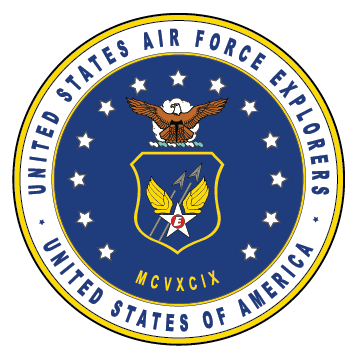 USAF ORGANIZATION & STRUCTURE
   Sec. 3 – USAF Chief of Staffs
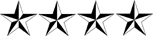 10.  General John D. Ryan		Aug 69	-  Jul 73

11. General George S. Brown		Aug 73	-  Jun 74

12.  General David C. Jones		Jul 74	-  Jun 78

13.  General Lew Allen, Jr.		Jul 78	-  Jun 82

14. General Charles D. Gabriel		Jul 82	-  Jun 86

15. General Larry D. Welch		Jul 86	-  Jun 90

16. General Michael J. Dugan		Jul 90	-  Sep 90

17.  General John M. Loh (acting)	Sep 90	-  Oct  90

18.  General Merrill A. McPeak		Oct 90	-  Oct  94
October, 2014
16
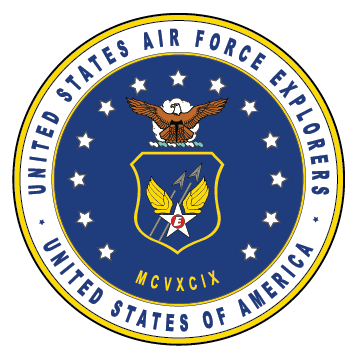 USAF ORGANIZATION & STRUCTURE
   Sec. 3 – USAF Chief of Staffs
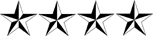 General Ronald R. Fogleman	Oct 94	-  Sep 97

19.  General Ralph E. Eberhart (acting)	Sep 97	-  Oct  97

20.  General Michael E. Ryan		Oct 97	-  Sep 01   

21.  General John P. Jumper		Sep 01	-  Sep 05

22.  General T. Michael Mosley	Sep 05 -  Jul 08

23.  General Duncan J. McNabb (acting)Jul 08   - Aug 08

24.  General Norton A Schwartz	Aug 08 - Aug 12

25.  General Mark A. Welsh III		Aug 12 -
October, 2014
17
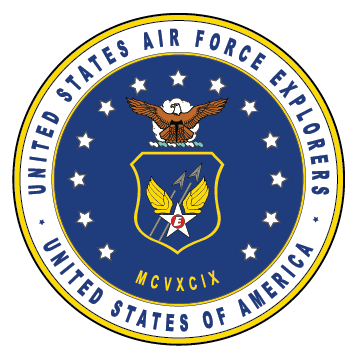 USAF ORGANIZATION & STRUCTURE
Sec 4: STRUCTURE OF THE AIR FORCE
October, 2014
18
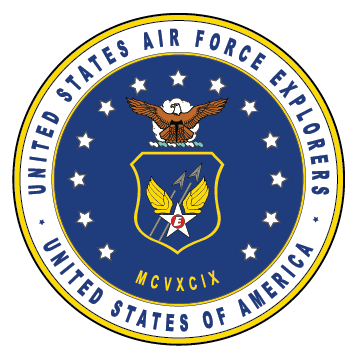 USAF ORGANIZATION & STRUCTURE
   Sec. 4 – Structure of the Air Force
Below is the Organization Chart format variation in how the major
     commands and subordinate units of the Air Force are organized:

DEPARTMENT OF DEFENSE
                     Cabinet Level headed by:
                  Secretary of Defense (SECDEF)

JOINT CHIEFS OF STAFF
                  Corporate Military Leadership by:
                  Chairman of Joints Chief of Staff (JCS)
                  Vice Chairman of Joint Chiefs of Staff
October, 2014
19
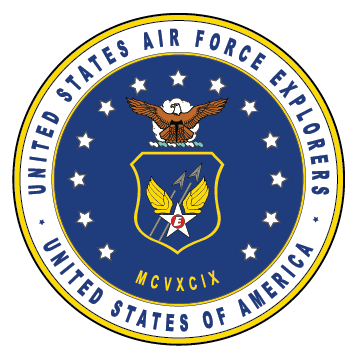 USAF ORGANIZATION & STRUCTURE
   Sec. 4 – Structure of the Air Force
Below is the Organization Chart format variation in how the  major commands and subordinate units of the Air Force are organized:

 DEPARTMENT OF THE AIR FORCE
                     Air Force Leadership by:
                    Secretary of the Air Force (SAF) 
                    Civilian Secretariat Staff
                    Chief of Staff, USAF – Military

MAJOR COMMANDS OF THE AIR FORCE
              Air Force Major Command Leadership by:
                     Commander – Major Command

NUMBERED AIR FORCES
	     Numbered Air Force Leadership by:
                     Commander – Numbered Air Force
October, 2014
20
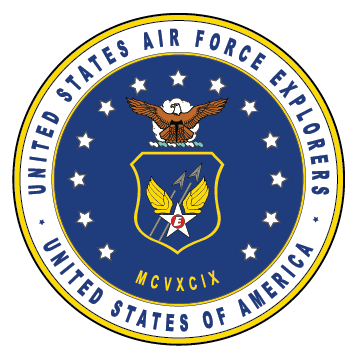 USAF ORGANIZATION & STRUCTURE
   Sec. 4 – Structure of the Air Force
Below is the Organization Chart format variation in how the  major commands and subordinate units of the Air Force are organized:

WING Fundamental Working Unit
Commander – Wing

GROUP Objective Wing (only)
			           Commander – Group

          Operations     Maintenance     Support     Medical 

SQUADRON
		                   Commander – Squadron
	                Flight Commander -- Flights (Several)
October, 2014
21
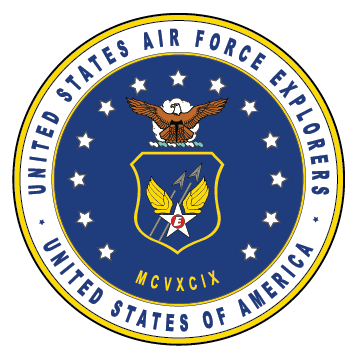 USAF ORGANIZATION & STRUCTURE
Sec 5: AIR FORCE 12-CORE FUNCTIONS
October, 2014
22
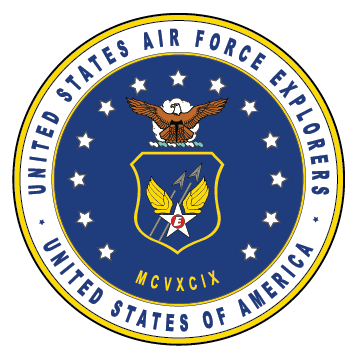 USAF ORGANIZATION & STRUCTURE
   Sec. 5 – Air Force 12 Core Functions
NUCLEAR DETERENCE OPERATIONS

AIR SUPERIORITY

3.   SPACE SUPERIORITY

4.   CYBERSPACE SUPERIORITY

5.  GLOBAL PRECISION  
     ATTACK

6.   RAPID GLOBAL MOBILITY
SPECIAL OPERATIONS

GLOBAL INTEGRATED ISR

COMMAND AND CONTROL

 PERSONAL RECOVERY

  BUILDING PARTNERSHIPS

12.  AGILE COMBAT SUPPORT
October, 2014
23
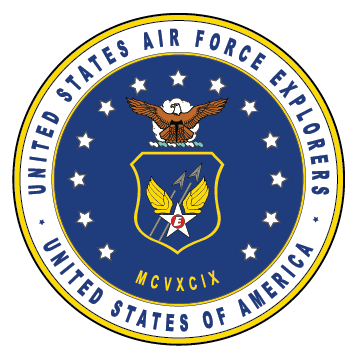 USAF ORGANIZATION & STRUCTURE
   Sec. 5 – Air Force 12 Core Functions
NUCLEAR DETERENCE OPERATIONS
 Objectives:

 To operate with a re-emphasis  
  in accountability, compliance,   
  and precision in the nuclear  
   enterprise.
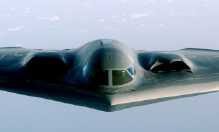 October, 2014
24
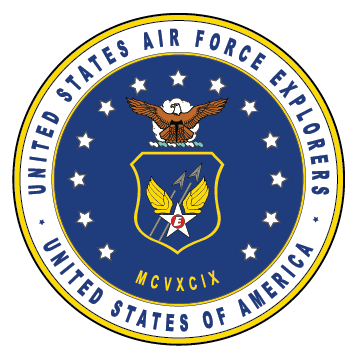 USAF ORGANIZATION & STRUCTURE
   Sec. 5 – Air Force 12 Core Functions
2.   AIR SUPERIORITY
 Means…

 … that Air Superiority and Global Precision Attack remain the foundations of our ability to deliver Global Power.
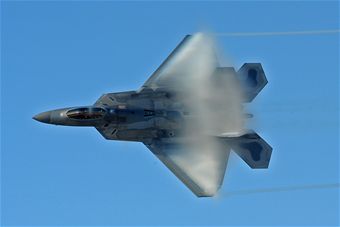 October, 2014
25
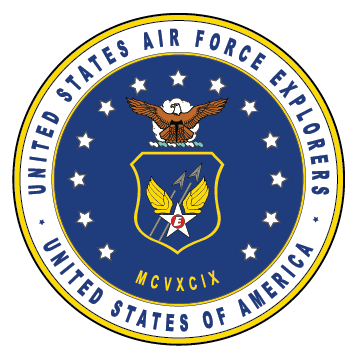 USAF ORGANIZATION & STRUCTURE
   Sec. 5 – Air Force 12 Core Functions
3.   SPACE SUPERIORITY
 Means…

Having the ability to operate effectively across the spectrum of conflict is enabled by our space capabilities..
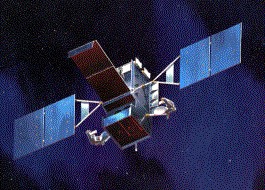 October, 2014
26
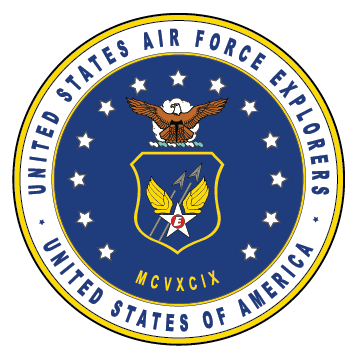 USAF ORGANIZATION & STRUCTURE
   Sec. 5 – Air Force 12 Core Functions
CYBERSPACE SUPERIORITY
 Means…

 -The ability to operate within the cyber domain for our networked force

-Develop the necessary capabilities

- Defend the cyber domain.
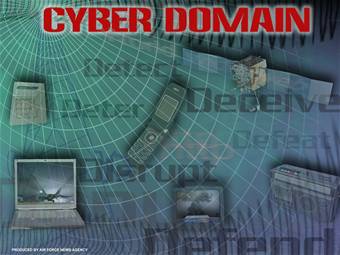 October, 2014
27
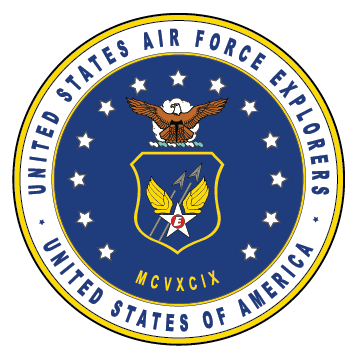 USAF ORGANIZATION & STRUCTURE
   Sec. 5 – Air Force 12 Core Functions
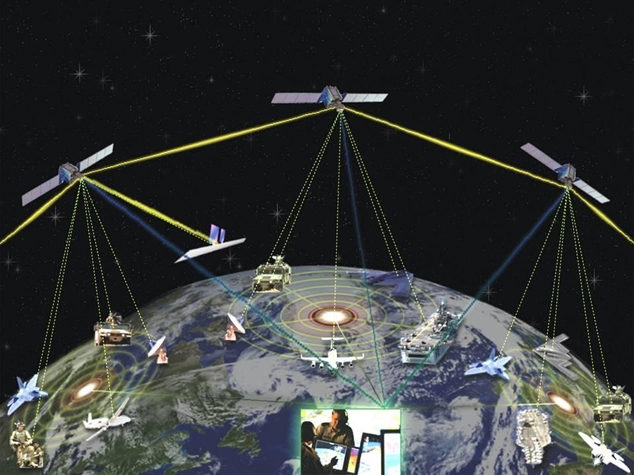 5. GLOBAL PRECISION  
    ATTACK
 
Means…

 the ability to hold any 	
 target at risk, across the air, land, and sea domains.
October, 2014
28
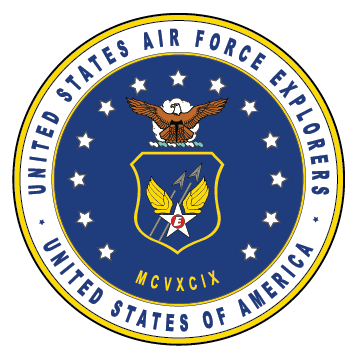 USAF ORGANIZATION & STRUCTURE
   Sec. 5 – Air Force 12 Core Functions
6.   RAPID GLOBAL MOBILITY
 
Means…

The ability of mobility forces provide:
An essential deployment and sustainment capability for the Joint force

Delivering personnel, equipment, and supplies necessary for missions ranging from conflict to humanitarian relief.
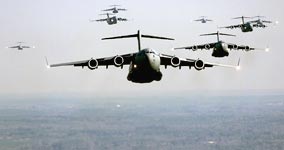 October, 2014
29
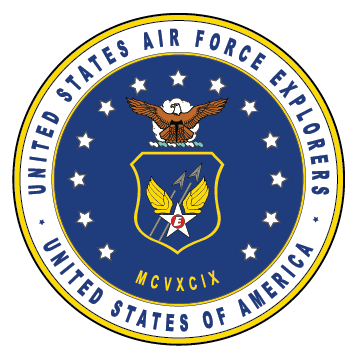 USAF ORGANIZATION & STRUCTURE
   Sec. 5 – Air Force 12 Core Functions
7.  SPECIAL OPERATIONS
 Objectives:

To respond to growth in the requirements for Irregular Warfare (IW) and the role special  operations forces play in today’s fight, such as:
- special operations airlift, 
close air support
 foreign internal defense
 intelligence, surveillance, &  
   reconnaissance capabilities.
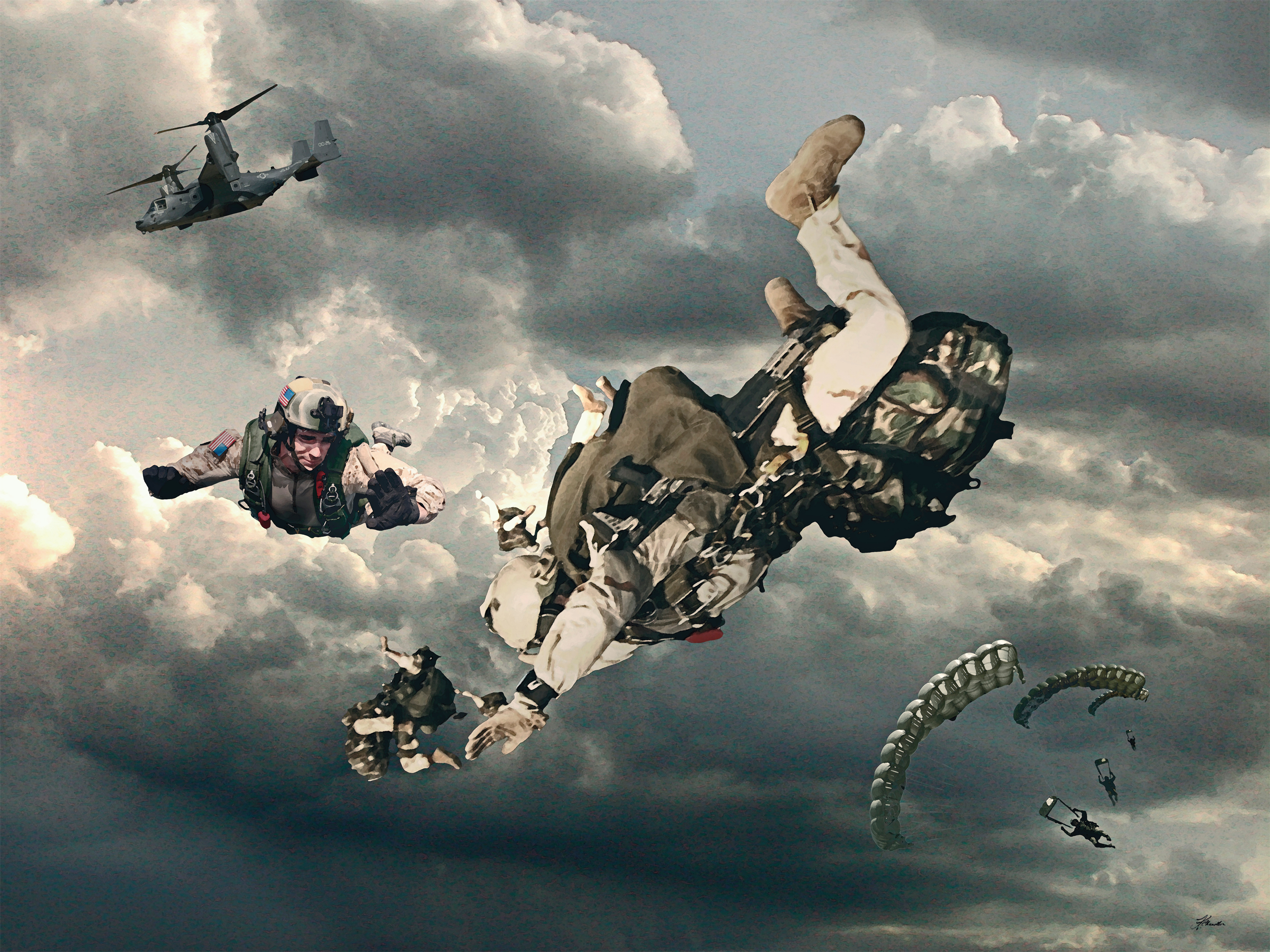 October, 2014
30
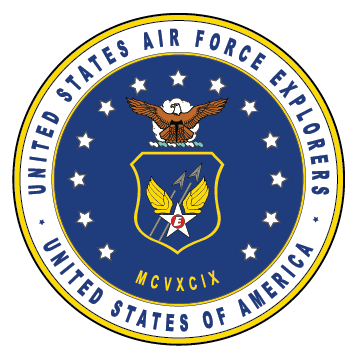 USAF ORGANIZATION & STRUCTURE
   Sec. 5 – Air Force 12 Core Functions
8. GLOBAL INTEGRATED ISR
 Means:

The ability to provide timely, fused, and actionable 	    intelligence to the Joint force, from forward deployed locations and globally distributed centers around the globe.
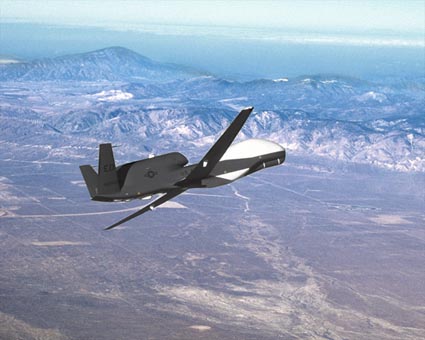 October, 2014
31
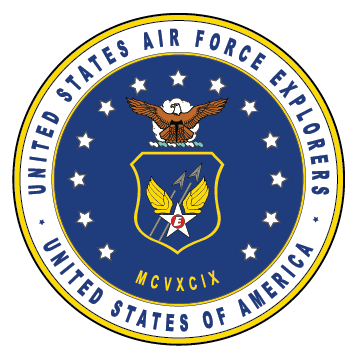 USAF ORGANIZATION & STRUCTURE
   Sec. 5 – Air Force 12 Core Functions
9. COMMAND AND CONTROL
 Means…

     The ability to enable efficient and effective exploitation of the air, space, and cyber domain    
	…for Theater-wide command and control (C2)  at the tactical, operational, and strategic levels.
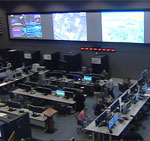 October, 2014
32
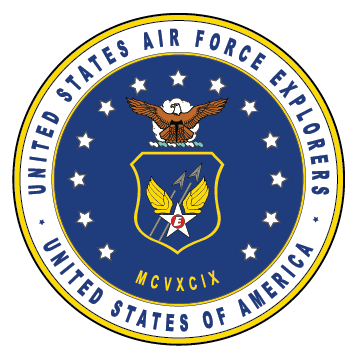 USAF ORGANIZATION & STRUCTURE
   Sec. 5 – Air Force 12 Core Functions
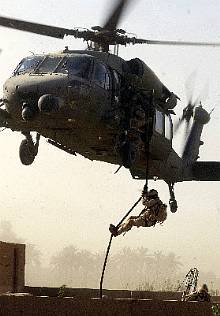 10. PERSONAL RECOVERY
 Means…

     The ability to increase utilization and support of 
     Personnel Recovery (PR) forces missions in support of Overseas Contingency Operations.
October, 2014
33
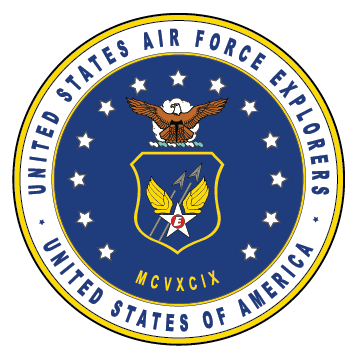 USAF ORGANIZATION & STRUCTURE
   Sec. 5 – Air Force 12 Core Functions
BUILDING 
     PARTNERSHIPS
 Means…

     The ability to seek opportunities to develop partnerships around the world, and to enhance long-term capabilities through security cooperation.
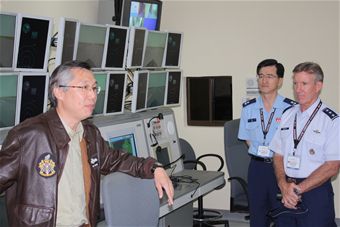 October, 2014
34
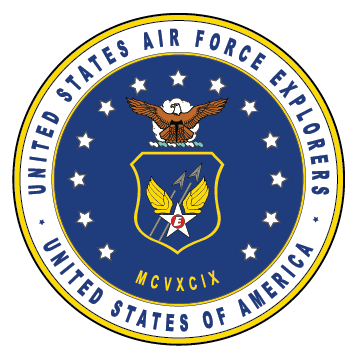 USAF ORGANIZATION & STRUCTURE
   Sec. 5 – Air Force 12 Core Functions
12. AGILE COMBAT 
      SUPPORT
 Means...

     To effectively increase the development and training of Airmen and to revitalize processes for more effective installation support, logistics, and acquisition.
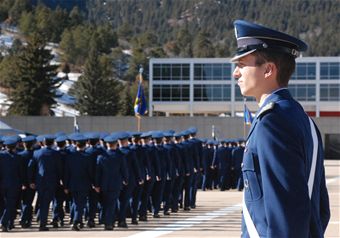 October, 2014
35
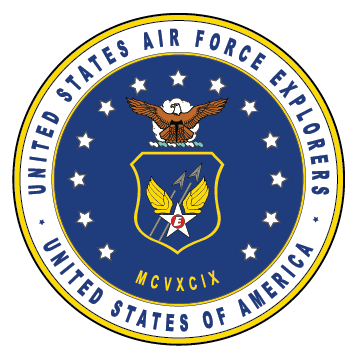 USAF ORGANIZATION & STRUCTURE
Sec 6: AIR FORCE MAJOR COMMANDS
October, 2014
36
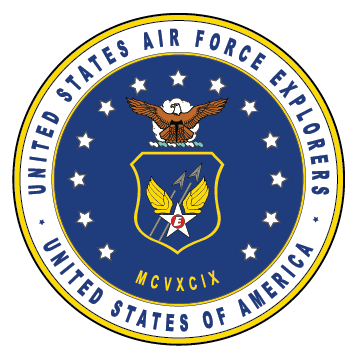 USAF ORGANIZATION & STRUCTURE
   Sec. 6 – Air Force Major Commands
11 MAJOR COMMANDS OF THE USAF
1. AIR COMBAT COMMAND (ACC)
2. AIR EDUCATION COMMAND (AETC)
3. AIR FORCE GLOBAL STRIKE COMMAND (AFGSC)
4. AIR FORCE MATERIAL COMMAND (AFMC)
5. AIR FORCE RESERVE COMMAND (AFRC)
October, 2014
37
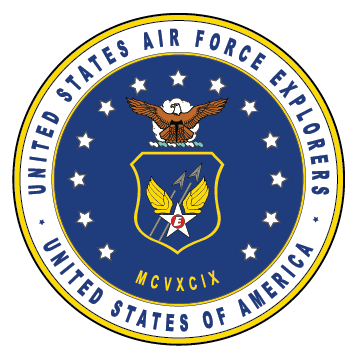 USAF ORGANIZATION & STRUCTURE
   Sec. 6 – Air Force Major Commands
11 MAJOR COMMANDS OF THE USAF
6. AIR FORCE SPACE COMMAND (AFSPC)
7. AIR FORCE SPECIAL OPERATIONS COMMAND (AFSOC)
8. AIR MOBILITY COMMAND (AMC)
9. AIR NATIONAL GUARD (ANG)
10. PACIFIC AIR FORCES (PACAF)
11. US AIR FORCES EUROPE (USAFE)
October, 2014
38
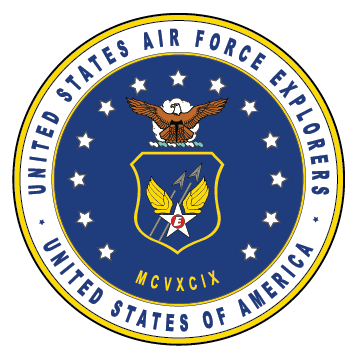 USAF ORGANIZATION & STRUCTURE
   Sec. 6 – Air Force Major Commands
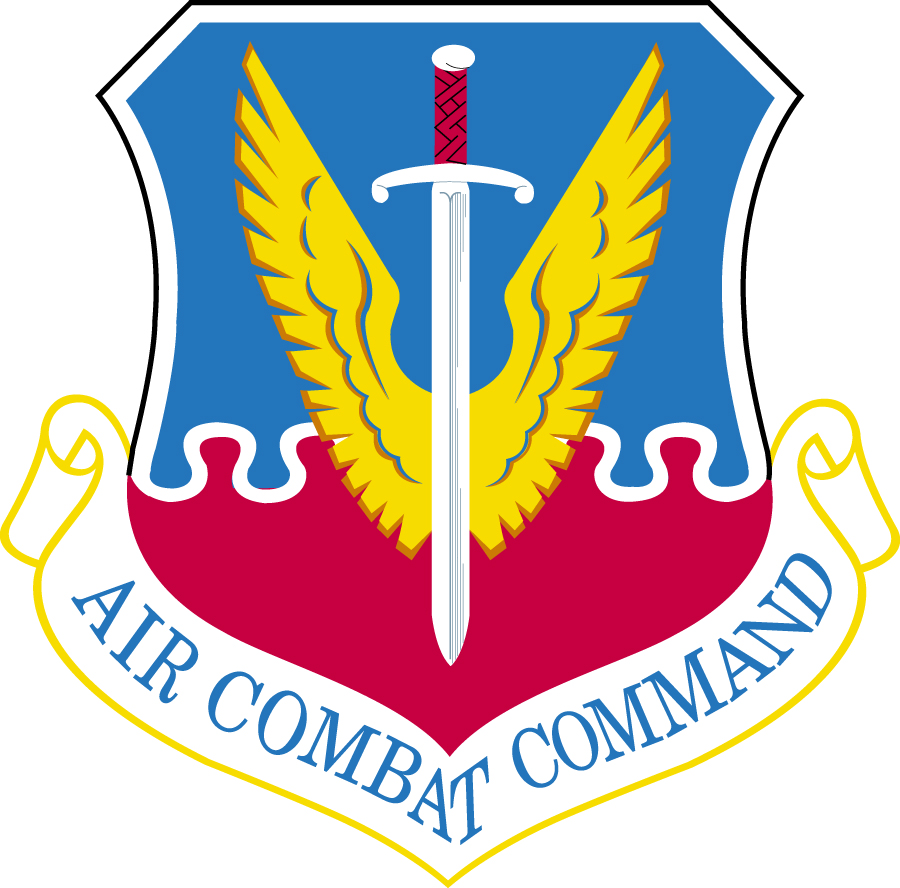 AIR COMBAT COMMAND (ACC) Langley AFB, Virginia
     1st Air Force – Tyndall AFB, FL
      9th Air Force – Shaw AFB, SC
    12th Air Force – Davis Monthan AFB, AZ 
    25th Air Force – JB San Antonio-Randolph, TX
October, 2014
39
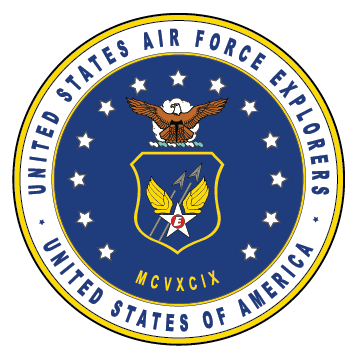 USAF ORGANIZATION & STRUCTURE
   Sec. 6 – Air Force Major Commands
AIR COMBAT COMMAND
Primary Mission:
	
To Aim High...fly, fight, win... integrating capabilities across air, space and cyberspace to deliver precise, coercive effects in defense of our nation and its global interests.
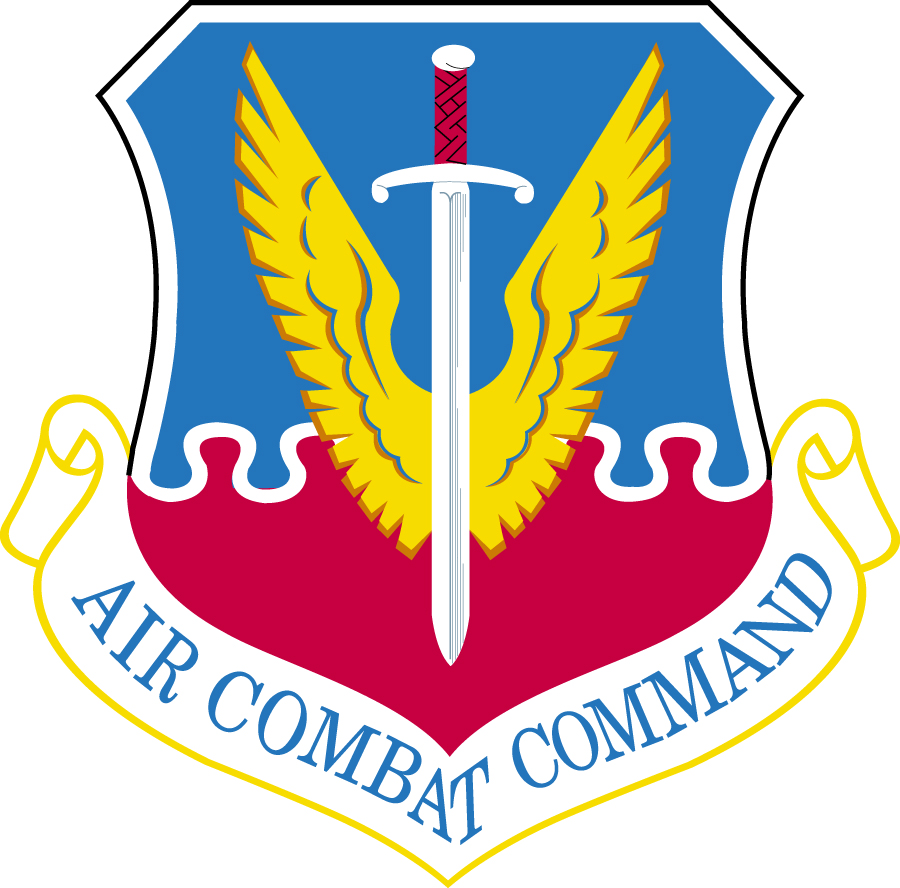 Est: June 1, 1992 

Primary Units:
1st Air Force – Tyndall AFB, FL 
9th Air Force – Shaw AFB, SC  
12th Air Force – Davis-Monthan AFB, AZ
25th Air Force – JB San Antonio-Randolph, TX
USAF Warfare Center – Nellis AFB, NV
October, 2014
40
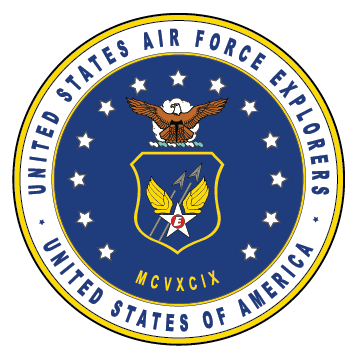 USAF ORGANIZATION & STRUCTURE
   Sec. 6 – Air Force Major Commands
AIR COMBAT COMMAND
ACC Responsibilities:
	
Lead command for the combat Air Force. 
Organizes, trains, equips and deploys combat ready forces to support combatant commanders around the globe. 
Provides the air component HQs to U.S. Northern, Southern and Central commands
Supports the in-place air components of U.S. European and Pacific commands. 
Provides air defense forces to North American Aerospace Defense Command (NORAD).
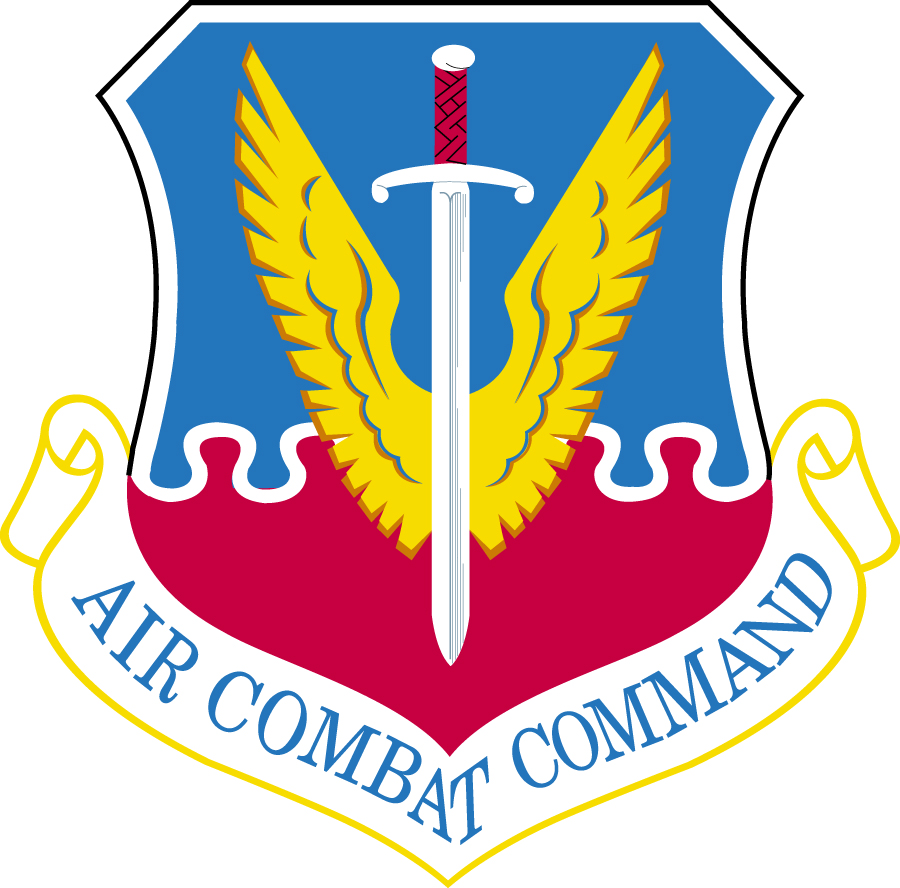 October, 2014
41
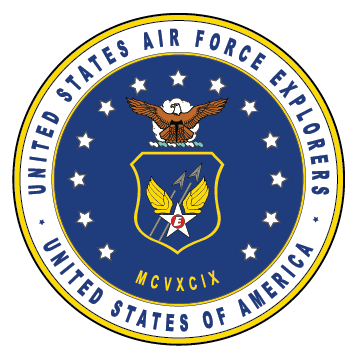 USAF ORGANIZATION & STRUCTURE
   Sec. 6 – Air Force Major Commands
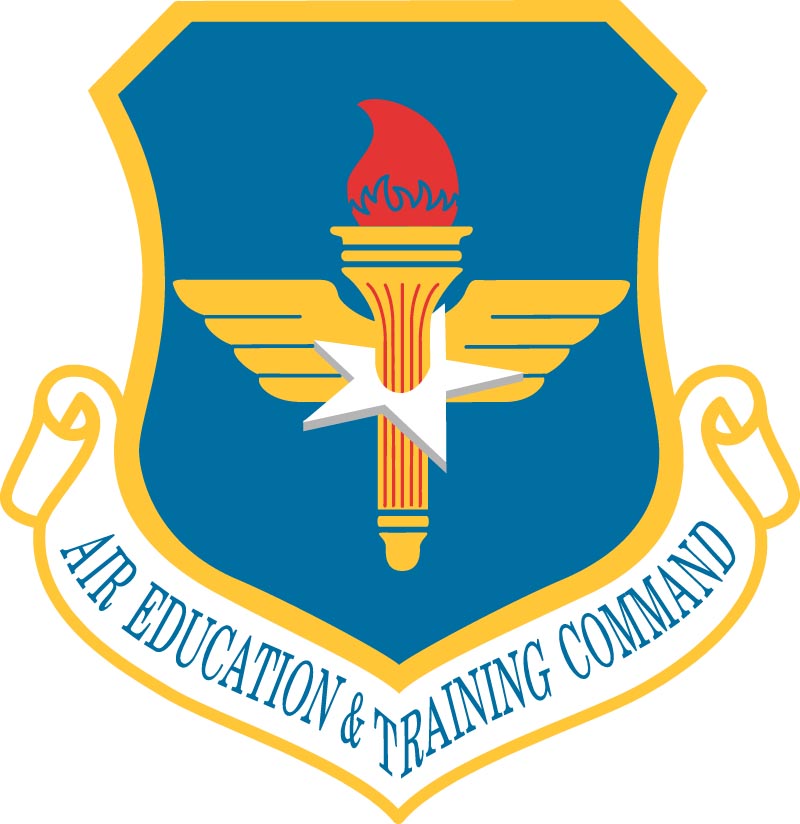 AIR EDUCATION & TRAINING COMMAND (AETC) Randolph AFB, Texas
   2nd Air Force – Kessler AFB, MS
   19th Air Force – JB San Antonio-Randolph, Texas
October, 2014
42
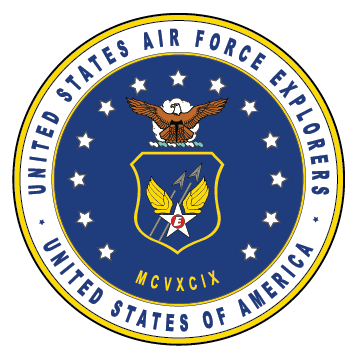 USAF ORGANIZATION & STRUCTURE
   Sec. 6 – Air Force Major Commands
AIR EDUCATION & TRAINING COMMAND
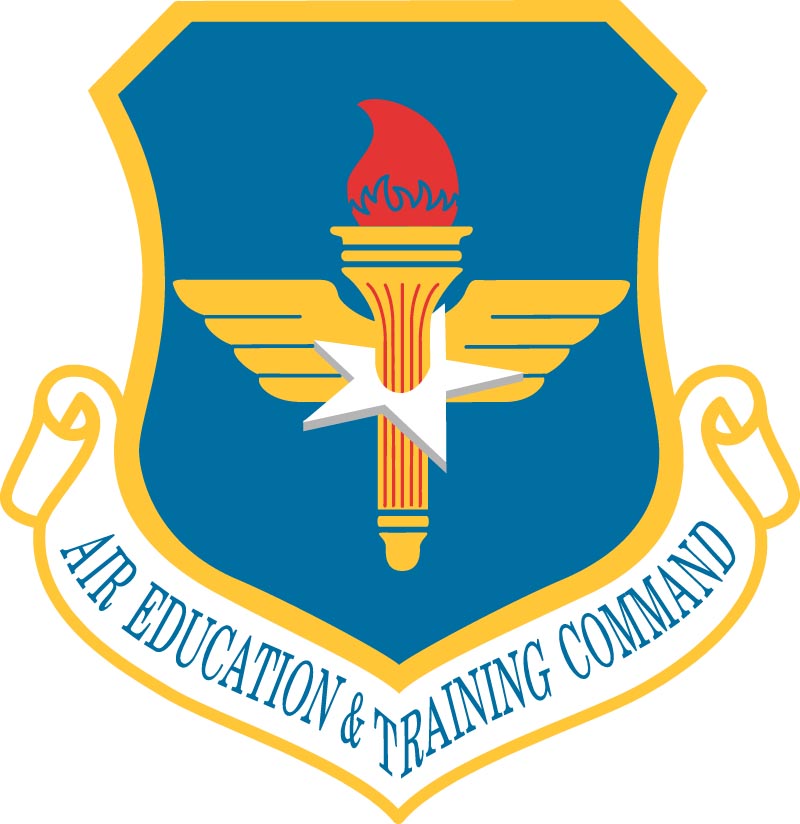 Primary Mission:
	
Develops America’s Airmen today, for tomorrow. With a vision to deliver unrivaled air, space and cyberspace education and training, the command recruits Airmen and provides:
Basic military training
Initial and advanced technical training
Flying training
Medical training
Space and missile training
Cyber training
Professional military and degree-granting professional education.

      The command also conducts joint, readiness and Air Force security assistance training.
Est: June 1, 1993

Primary Units:
2nd Air Force – Kessler AFB, MS
		                 (Technical Training)
19th Air Force – JB SA-Randolph, TX 
Air University – Maxwell AFB, AL
October, 2014
43
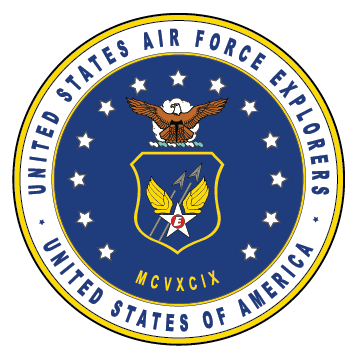 USAF ORGANIZATION & STRUCTURE
   Sec. 6 – Air Force Major Commands
AIR EDUCATION & TRAINING COMMAND
AETC Responsibilities:
	
Sustains the combat capability of the operational Air Force with highly-trained and motivated Airmen.
Recalls individual ready reservists
Manages mobility and contingency tasking support for combatant commanders.
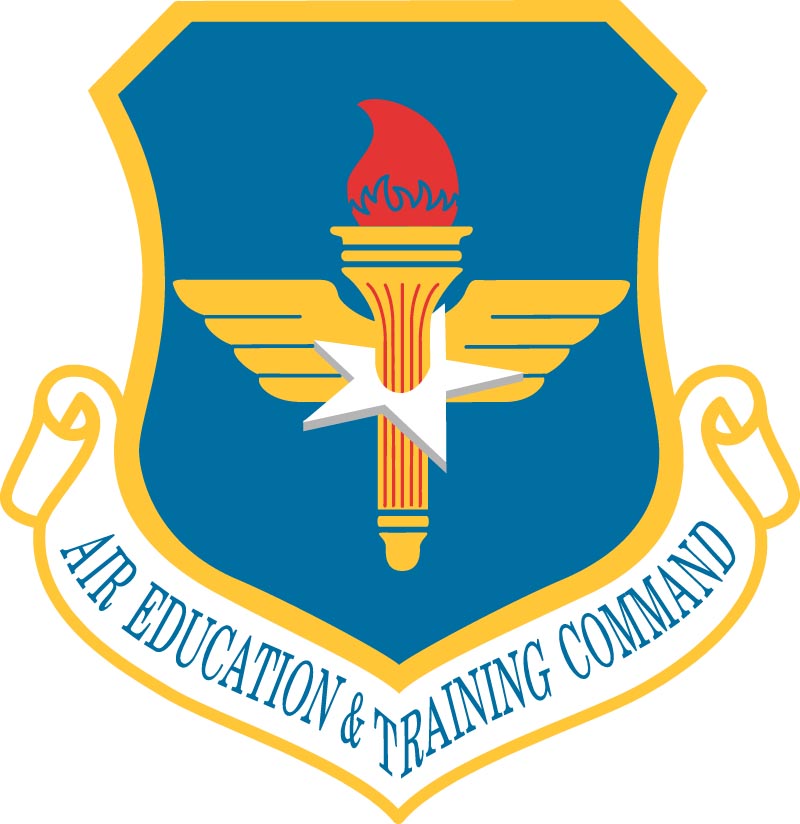 October, 2014
44
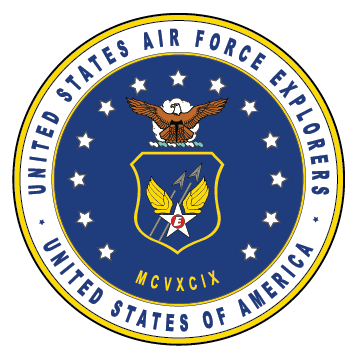 USAF ORGANIZATION & STRUCTURE
   Sec. 6 – Air Force Major Commands
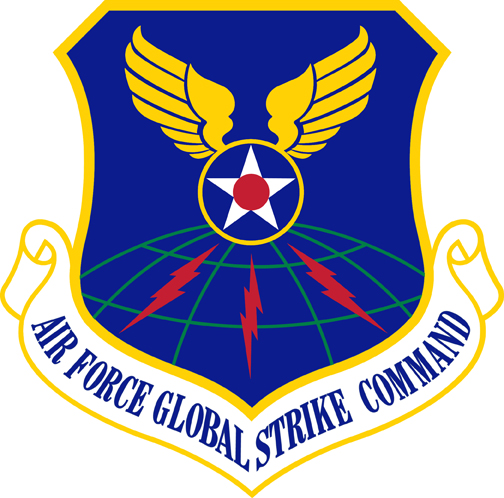 AIR FORCE GLOBAL STRIKE COMMAND (AFGSC) Barksdale AFB, Louisiana
    8th Air Force – Barksdale AFB, LA 
     20th Air Force – F.E. Warren AFB, WY
October, 2014
45
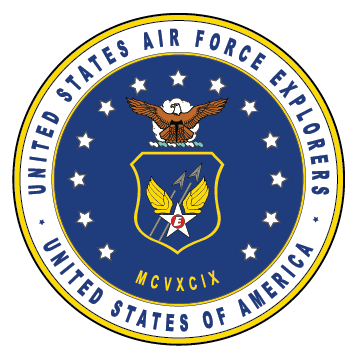 USAF ORGANIZATION & STRUCTURE
   Sec. 6 – Air Force Major Commands
AIR FORCE GLOBAL STRIKE COMMAND
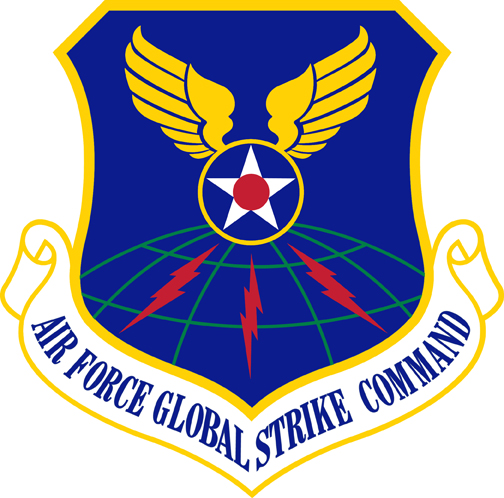 Primary Mission:
	
Develop and provide combat-ready forces for nuclear deterrence and global strike operations — safe  — secure  — effective  to support the President of the United States and combatant commanders.
Est: August 7, 2009

Primary Units:
8th Air Force – Barksdale AFB, LA
20th Air Force – F.E. Warren AFB, WY
576th Flight Test Sq. – Vandenburg AFB, CA
625th Strategic Operations Sq. – Offutt AFB, NE
October, 2014
46
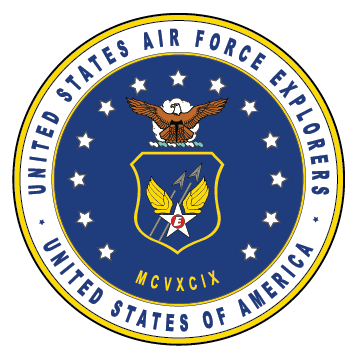 USAF ORGANIZATION & STRUCTURE
   Sec. 6 – Air Force Major Commands
AIR FORCE GLOBAL STRIKE COMMAND
AFGSC Responsibilities:
	
Organize, train and equip the Air Force’s three intercontinental ballistic missile wings, two B-52 Stratofortress wings and the only B-2 Spirit wing. The three weapons systems make up two-thirds of the nation’s strategic nuclear triad by providing the land-based and airborne nuclear deterrent forces.
Maintain and operate the Air Force's ICBM force. 
Provides on-alert, combat-ready ICBMs to the President.
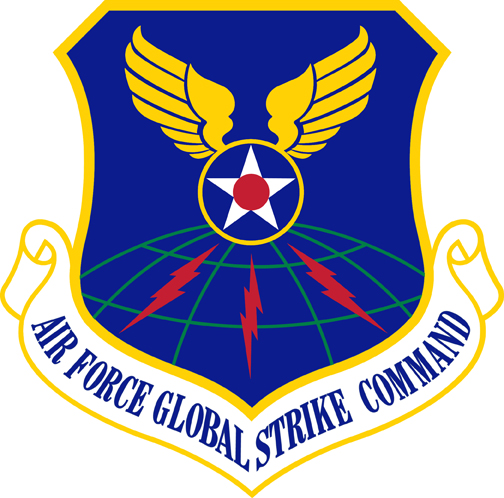 October, 2014
47
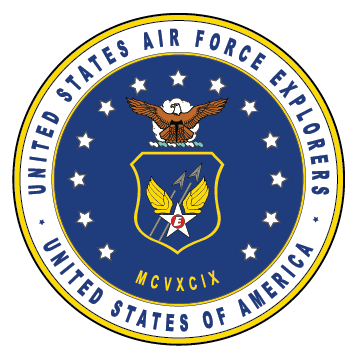 USAF ORGANIZATION & STRUCTURE
   Sec. 6 – Air Force Major Commands
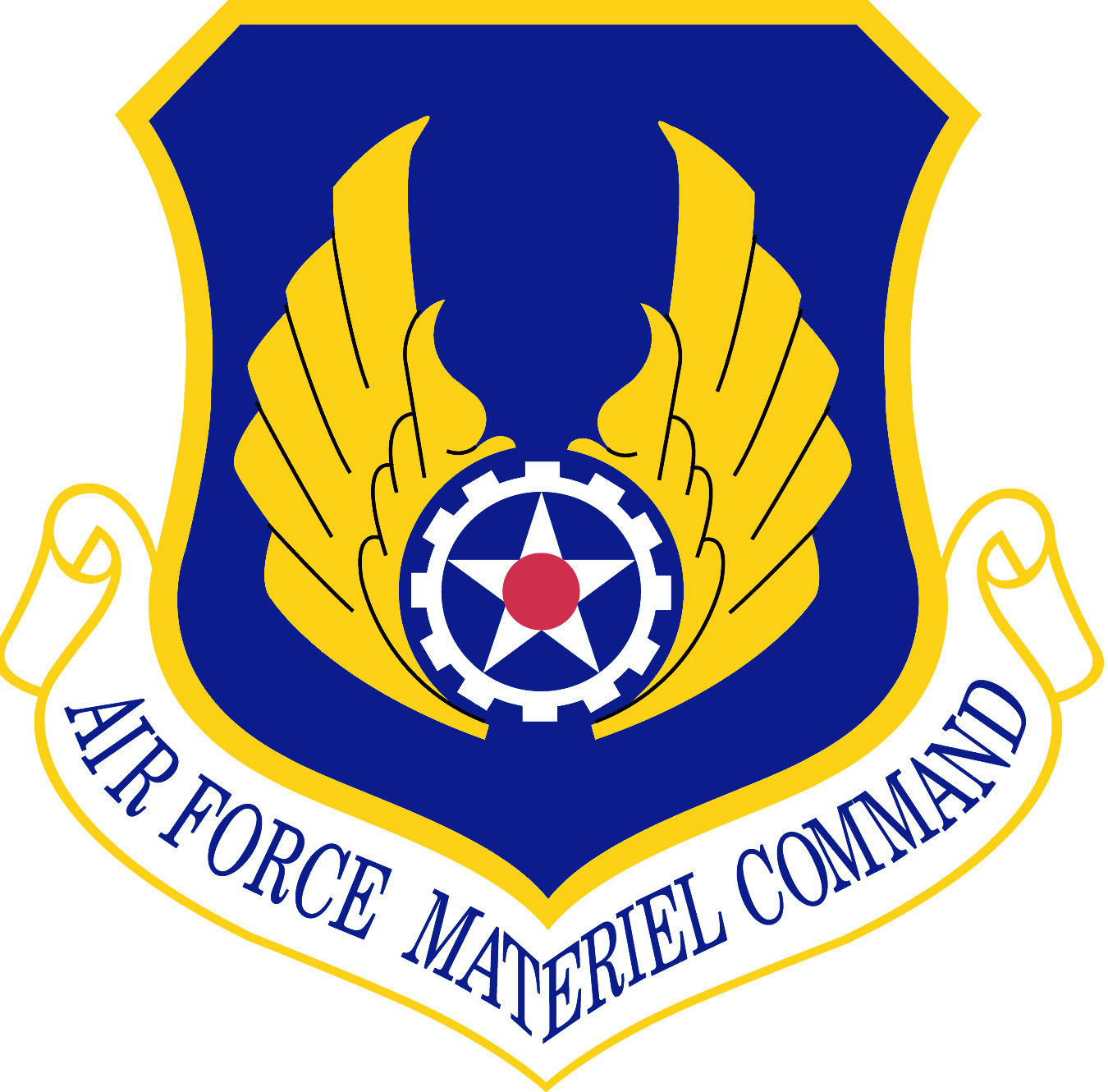 AIR FORCE MATERIAL COMMAND (AFMC) 
Wright-Patterson AFB, Ohio
October, 2014
48
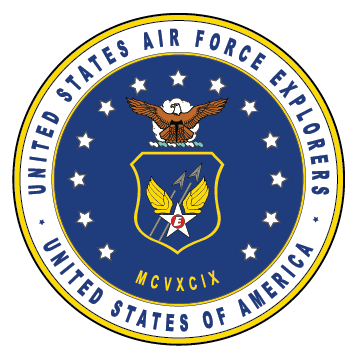 USAF ORGANIZATION & STRUCTURE
   Sec. 6 – Air Force Major Commands
AIR FORCE MATERIAL COMMAND
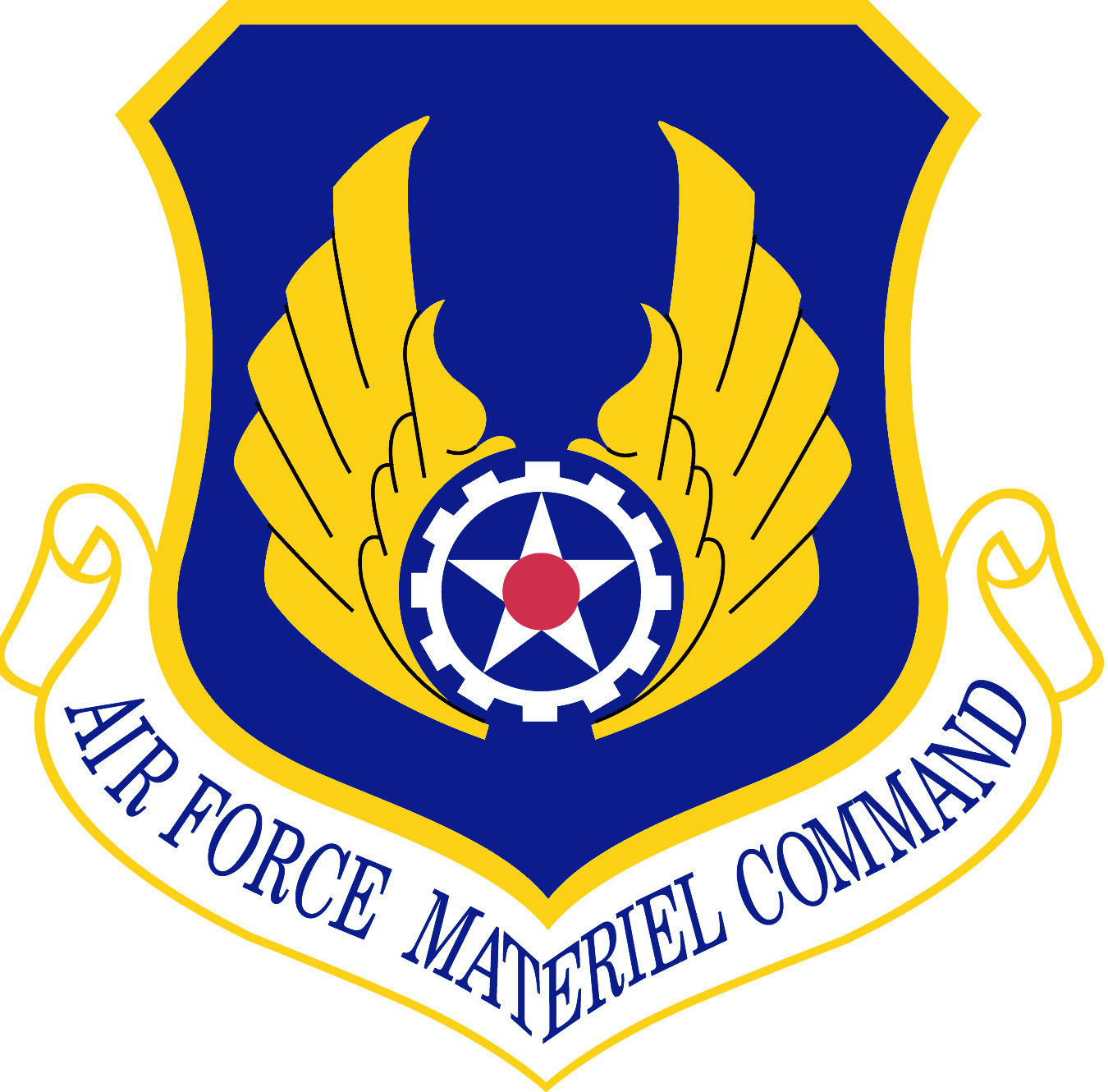 Est: July 1, 1992

Primary Units:
Aeronautical Systems Center -- Wright-Patterson AFB,OH
Air Armament Center -- Eglin AFB, FL
Electronic Systems Center -- Hanscom AFB, MA
Air Force Flight Test Center -- Edwards AFB, CA
Arnold Engineering Development Ctr --  Arnold AFB, TN
AF Research Laboratory -- Wright-Patterson AFB, OH 
Ogden Air Logistics Center -- Hill AFB, UT
Oklahoma City Air Logistics Center -- Tinker AFB, OK
Warner Robins Air Logistics Center -- Robins AFB, GA
AF Security Assistance Ctr -- Wright-Patterson AFB, OH
AF Global Logistics Support Center -- Scott AFB, Il
Air Force Nuclear Weapons Center -- Kirtland AFB, NM
309th Aerospace Maint & Regeneration Group -- 
Davis-Monthan AFB, AZ
National Museum – USAF -- Wright-Patterson AFB, OH
USAF Band of Flight -- Wright-Patterson AFB, OH
USAF Band of Liberty -- Hanscom AFB, MA
Primary Mission:
	
Delivers war-winning technology, acquisition support, sustainment and expeditionary capabilities to the warfighter.
October, 2014
49
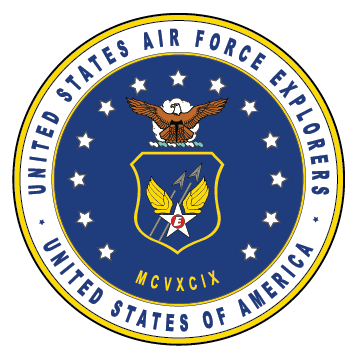 USAF ORGANIZATION & STRUCTURE
   Sec. 6 – Air Force Major Commands
AIR FORCE MATERIAL COMMAND
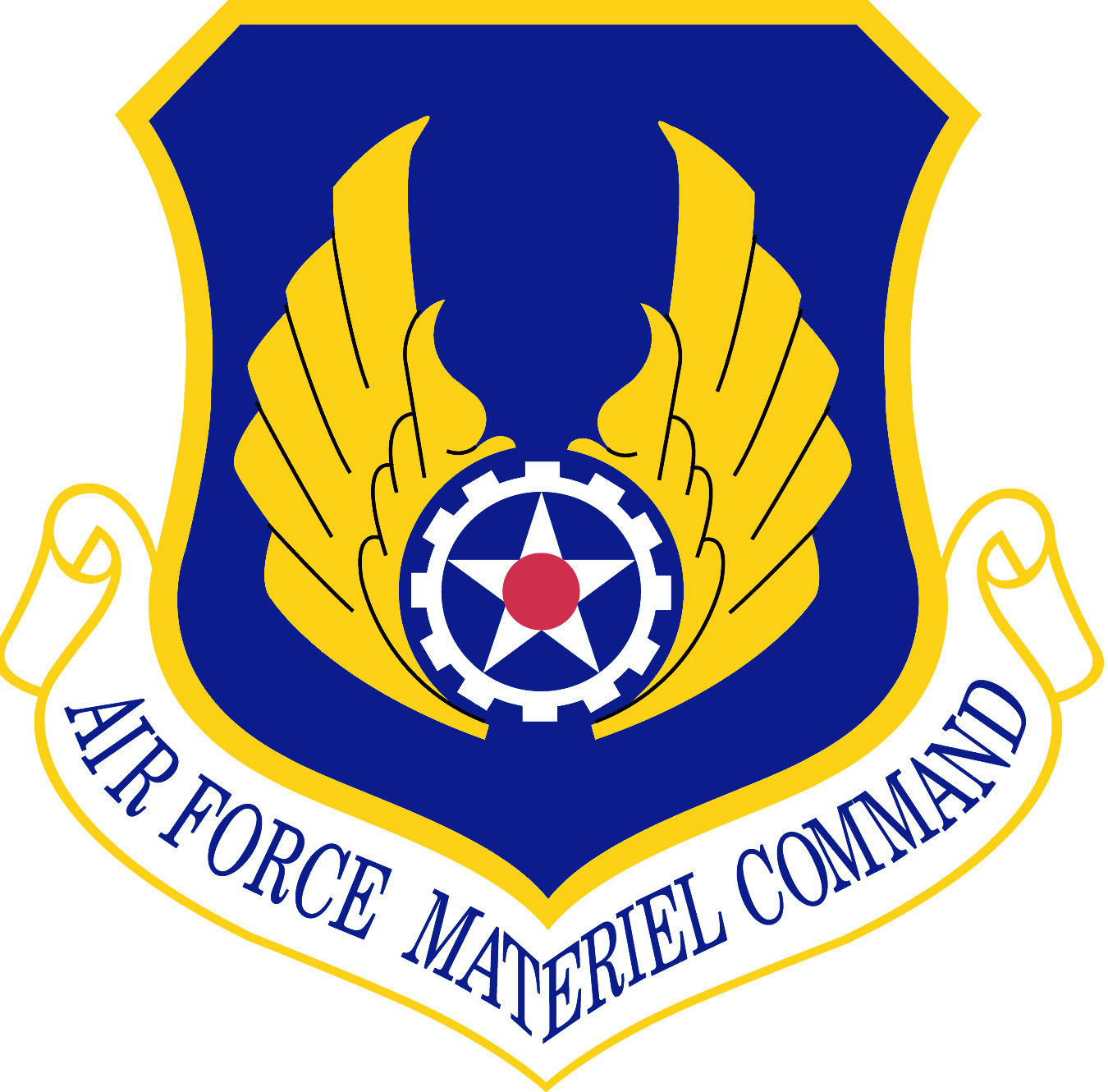 AFMC Responsibilities:
	
Conducts research, development and test and evaluation
Provides acquisition management services and logistics support necessary to keep Air Force weapon systems ready for war.
October, 2014
50
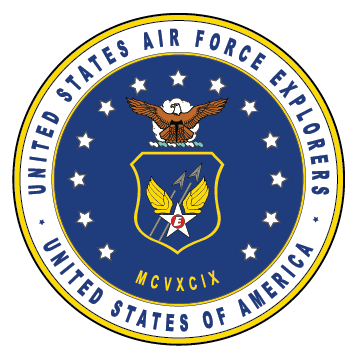 USAF ORGANIZATION & STRUCTURE
   Sec. 6 – Air Force Major Commands
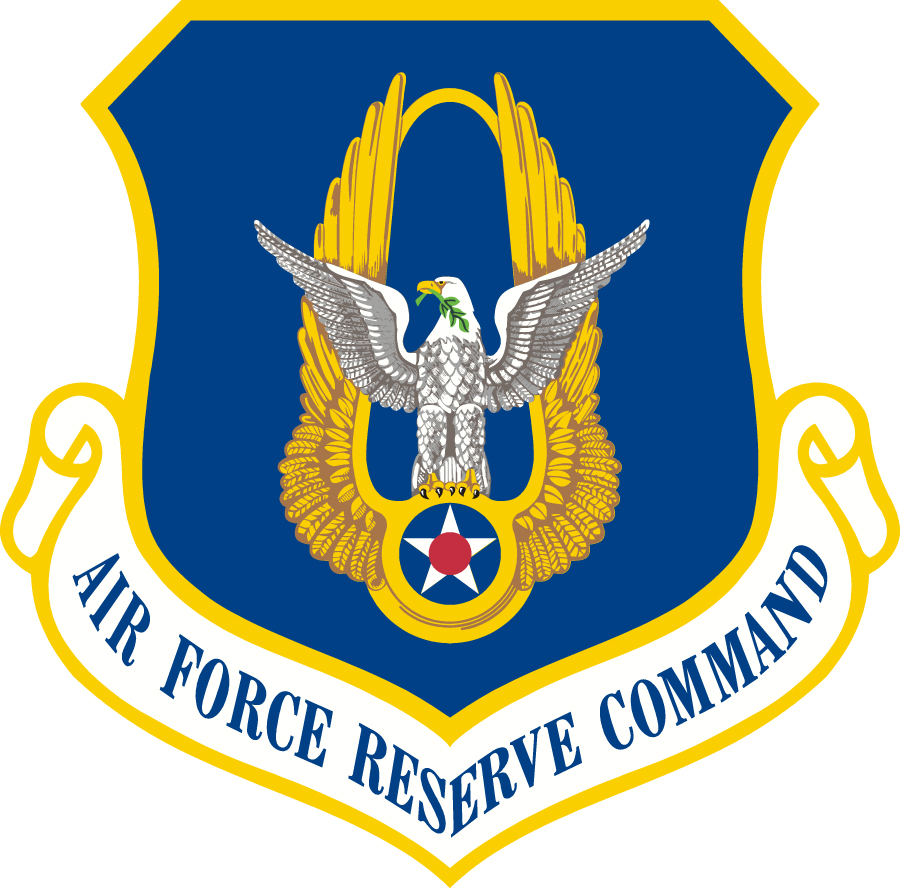 AIR FORCE RESERVE COMMAND (AFRC) 
Robins AFB, Georgia
              4th Air Force  – March ARB, CA
            10th Air Force – NAS JRB Fort Worth, TX
            22nd Air Force – Dobbins AFB, GA
October, 2014
51
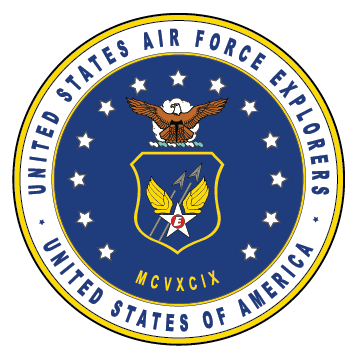 USAF ORGANIZATION & STRUCTURE
   Sec. 6 – Air Force Major Commands
AIR FORCE RESERVE COMMAND
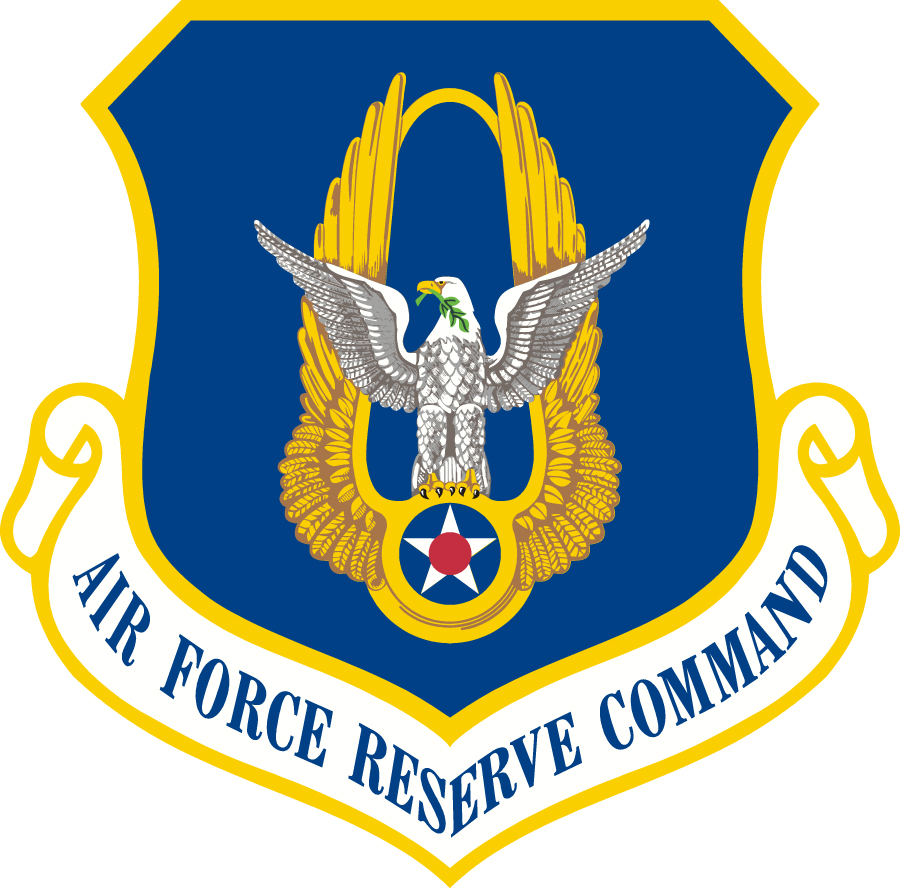 Primary Mission:
	
Provide combat ready forces to fly, fight and win.
Est: February 17, 1997 

Primary Units:
4th Air Force  – March ARB, CA
10th Air Force – NAS JRB Ft Worth, TX
22nd Air Force – Dobbins ARB, GA
October, 2014
52
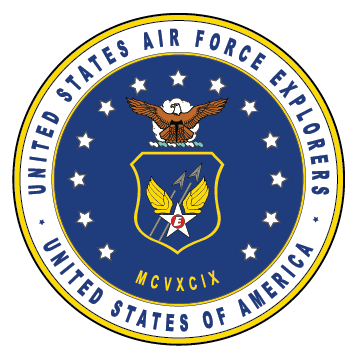 USAF ORGANIZATION & STRUCTURE
   Sec. 6 – Air Force Major Commands
AIR FORCE RESERVE COMMAND
AFRC Responsibilities:
	
Provides USAF about 14 % of the Total Force for about 4% of the manpower budget. 

 Reservists support nuclear deterrence operations, air, space and cyberspace superiority, command and control, global integrated intelligence surveillance reconnaissance, global precision attack, special operations, rapid global mobility and personnel recovery. 

Perform space operations, aircraft flight testing, aerial port operations, civil engineer, security forces, military training, communications, mobility support, transportation and services missions.
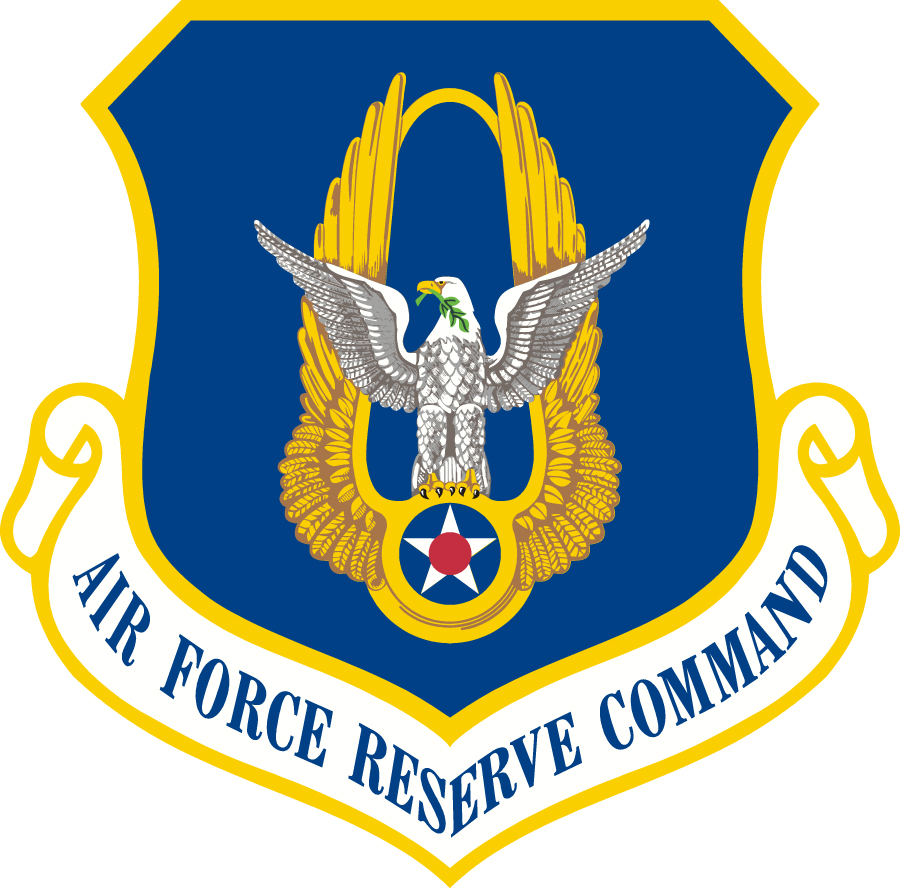 October, 2014
53
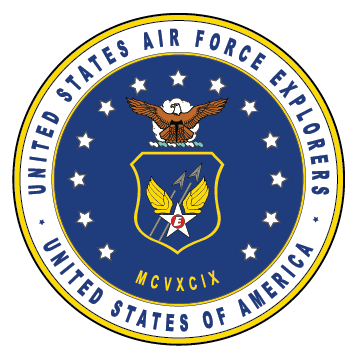 USAF ORGANIZATION & STRUCTURE
   Sec. 6 – Air Force Major Commands
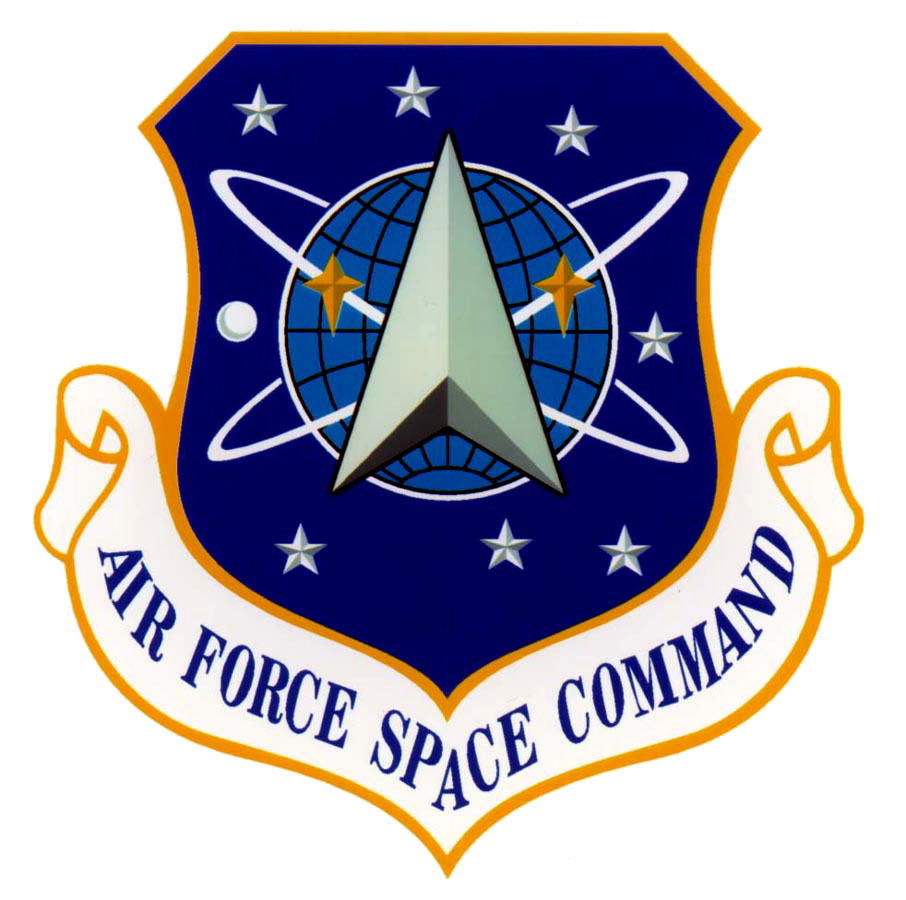 AIR FORCE SPACE COMMAND (AFSPC) 
Peterson AFB, Colorado
             24th Air Force  – JB San Antonio-Lackland, TX
October, 2014
54
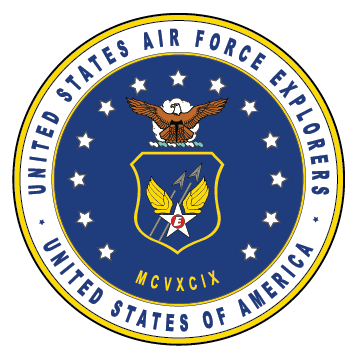 USAF ORGANIZATION & STRUCTURE
   Sec. 6 – Air Force Major Commands
AIR FORCE SPACE COMMAND
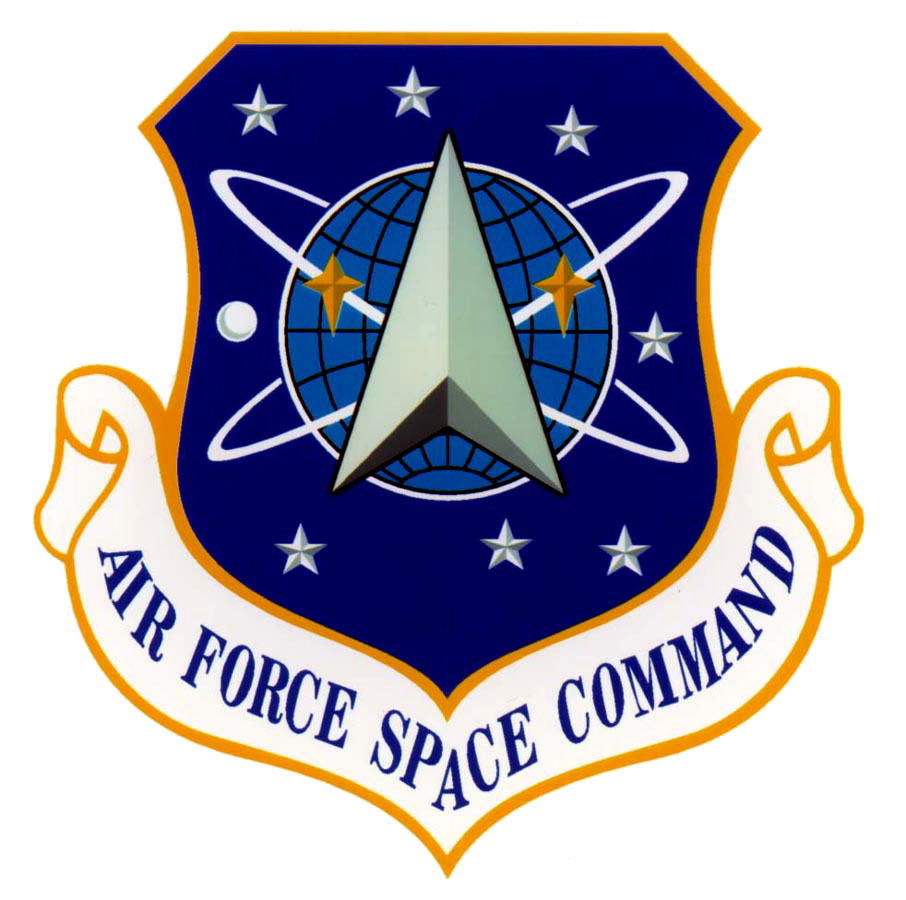 Primary Mission:
	
Develops, acquires, fields, operates and sustains space systems and fields and sustains cyber systems.
Est: September 1, 1982 

Primary Units:
24th AF - JB SA-Lackland AFB, TX
October, 2014
55
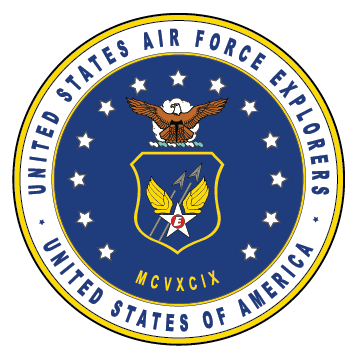 USAF ORGANIZATION & STRUCTURE
   Sec. 6 – Air Force Major Commands
AIR FORCE SPACE COMMAND
AFSPC Responsibilities:
	
Organizes, trains and equips mission-ready space and cyberspace forces and capabilities for North American Aerospace Defense Command, U.S. Strategic Command and other combatant commands world-wide.

Oversees Air Force network operations to provide capabilities in, through and from cyberspace; manages a global network of satellites, and is responsible for space system development and acquisition.

Executes spacelift to launch satellites with a variety of expendable launch systems and operates them to provide space capabilities in support of combatant commanders around the clock. 

It provides positioning, navigation, timing, communications, missile warning, weather and intelligence warfighting support.
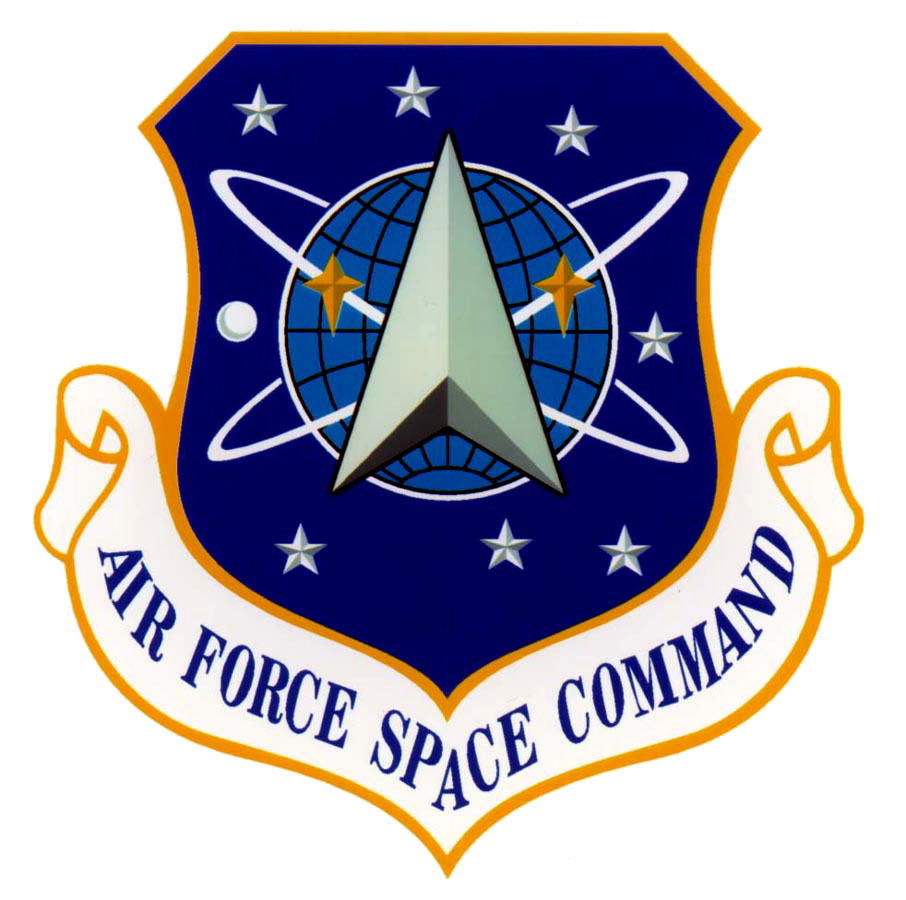 October, 2014
56
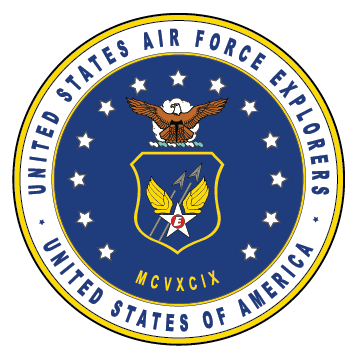 USAF ORGANIZATION & STRUCTURE
   Sec. 6 – Air Force Major Commands
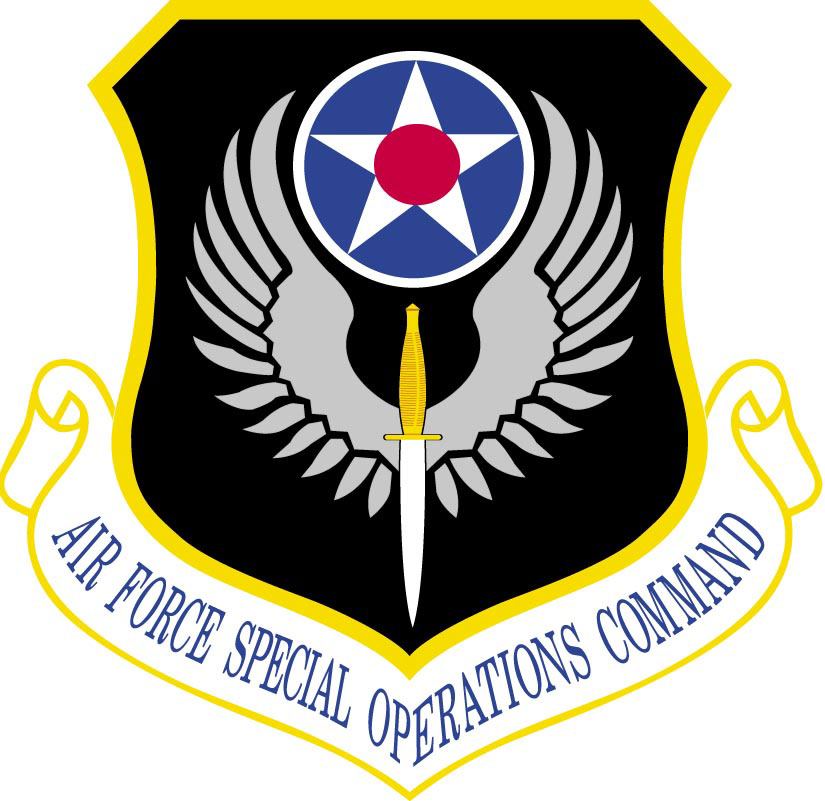 AIR FORCE SPECIAL OPERATIONS COMMAND (AFSOC) 
Hurlburt Field, Florida
October, 2014
57
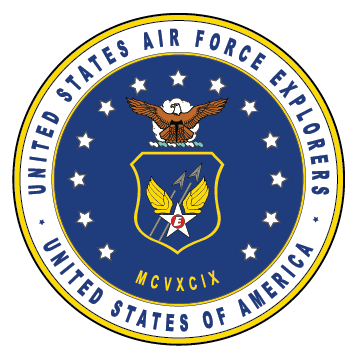 USAF ORGANIZATION & STRUCTURE
   Sec. 6 – Air Force Major Commands
AIR FORCE SPECIAL OPERATIONS COMMAND
Primary Mission:
	
Air Force Special Operations Command is America’s specialized air power — a step ahead in a changing world, delivering special operations power anytime, anywhere.

Vision America's Air Commandos providing persistent, agile and responsive specialized airpower... Anytime... Anyplace
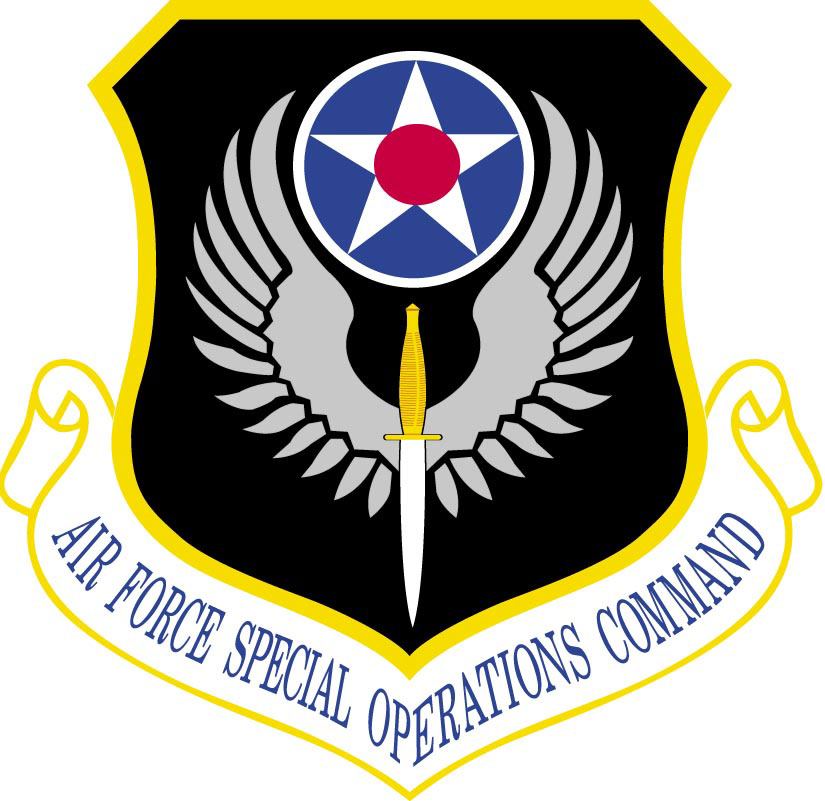 Est: May 22, 1990 

No Primary Units
October, 2014
58
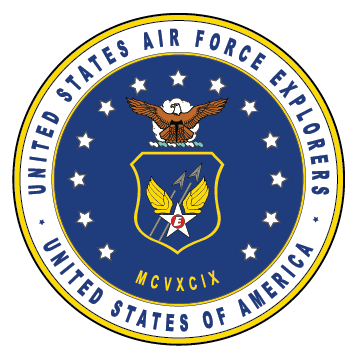 USAF ORGANIZATION & STRUCTURE
   Sec. 6 – Air Force Major Commands
AIR FORCE SPECIAL OPERATIONS COMMAND
AFSOC Responsibilities:
	
Responsible to U.S. Special Operations Command for the readiness of Air Force special operations forces to conduct the war on terrorism and to disrupt, defeat and destroy terrorist networks that threaten the United States, its citizens and interests worldwide.

Capabilities include airborne radio and television broadcast for psychological operations, as well as aviation foreign internal defense instructors to provide other governments military expertise for their internal development. The command's special tactics squadrons combine combat controllers, special operations weathermen and pararescuemen with other service SOF to form versatile joint special operations teams.
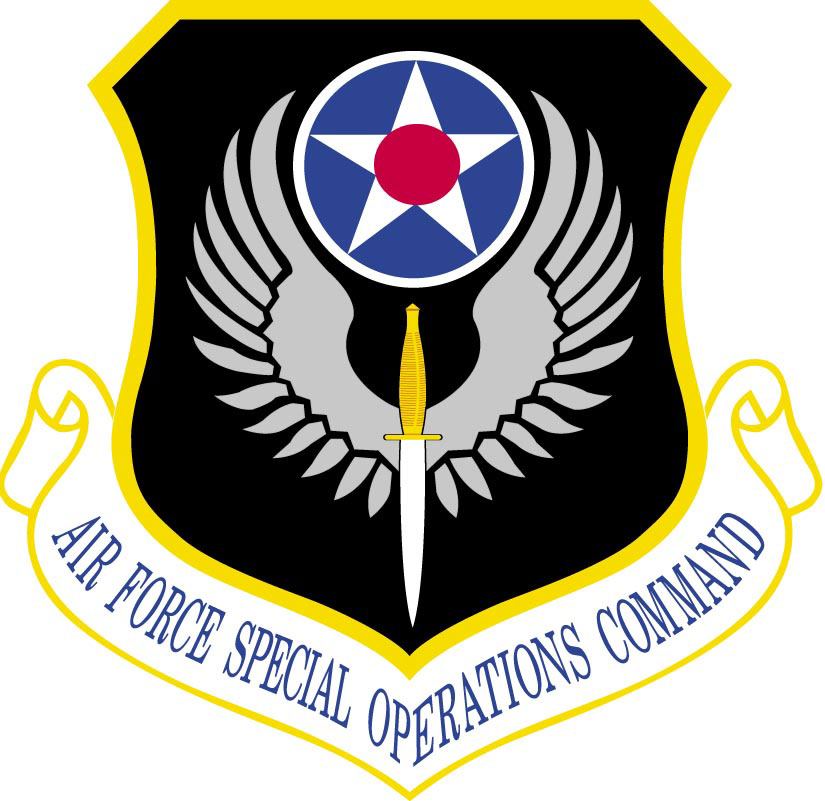 October, 2014
59
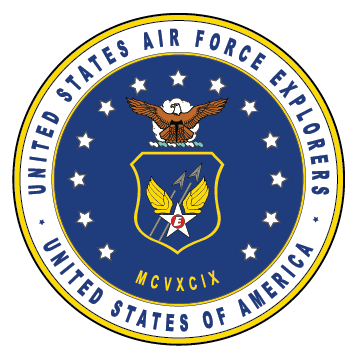 USAF ORGANIZATION & STRUCTURE
   Sec. 6 – Air Force Major Commands
AIR FORCE SPECIAL OPERATIONS COMMAND
AFSOC Responsibilities:
	
The command's core missions include battlefield air operations, agile combat support, aviation foreign internal defense, information operations/military support operations, precision strike, specialized air mobility; command and control; and intelligence, surveillance and reconnaissance; personnel and resources
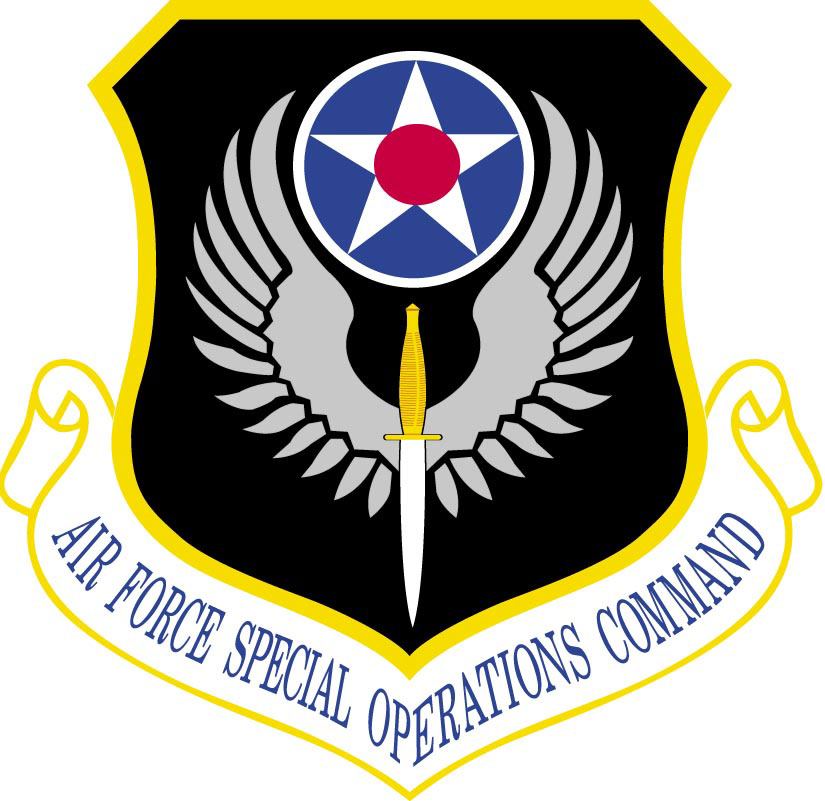 October, 2014
60
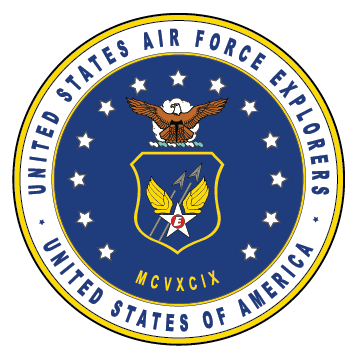 USAF ORGANIZATION & STRUCTURE
   Sec. 6 – Air Force Major Commands
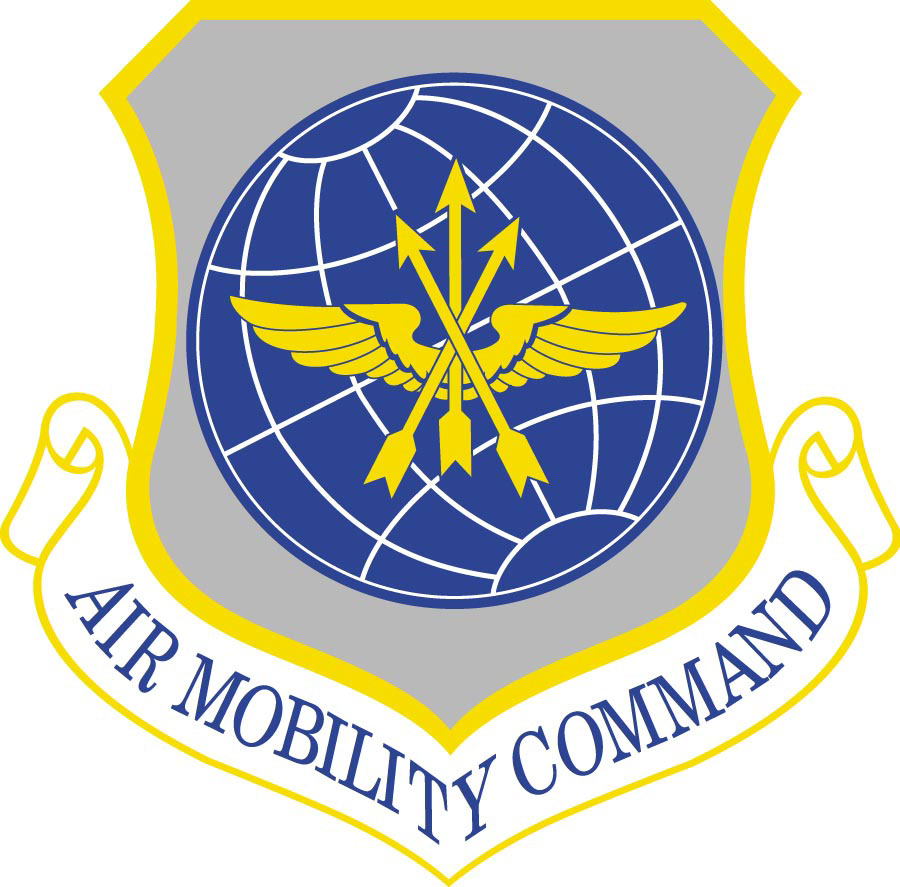 AIR MOBILITY COMMAND (AMC) 
Scott AFB, Illinois

        18th Air Force  – Scott AFB, IL
October, 2014
61
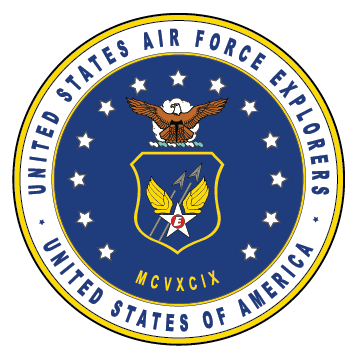 USAF ORGANIZATION & STRUCTURE
   Sec. 6 – Air Force Major Commands
AIR MOBILITY COMMAND
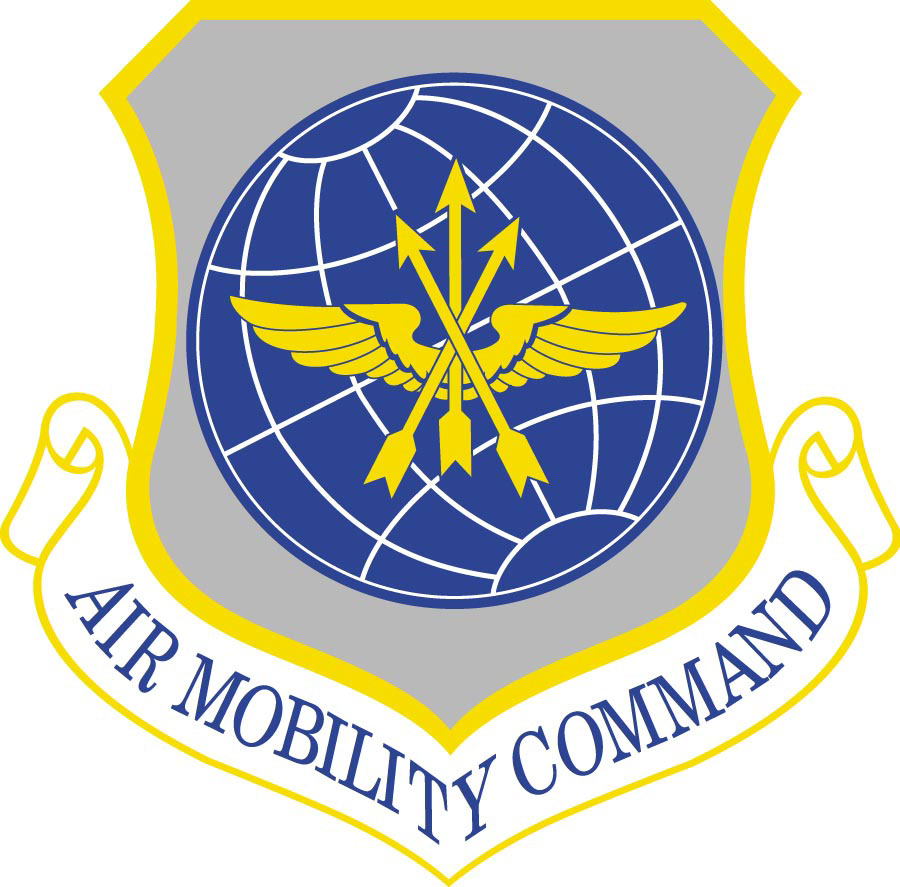 Primary Mission:
	
Provide global air mobility ... right effects, right place, right time.
Est: July 1, 1992 

Primary Units:
18th Air Force – Scott AFB, IL
USAF Expeditionary Ctr – Little Rock AFB, AR
618th Air &Space Cmd Ctr – Scott AFB, IL
October, 2014
62
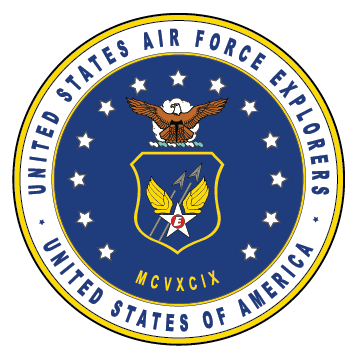 USAF ORGANIZATION & STRUCTURE
   Sec. 6 – Air Force Major Commands
AIR MOBILITY COMMAND
AMC Responsibilities:
	
Provide airlift and aerial refueling for all of America’s armed forces, as well as refueling for some allied aircraft. 

Provide aeromedical evacuation and Global Reach laydown. 

With their many special-duty and operational support aircraft, AMC plays a crucial role in providing humanitarian support at home and around the world.

Provide the capability to deploy our armed forces anywhere in the world and help sustain them in a conflict.
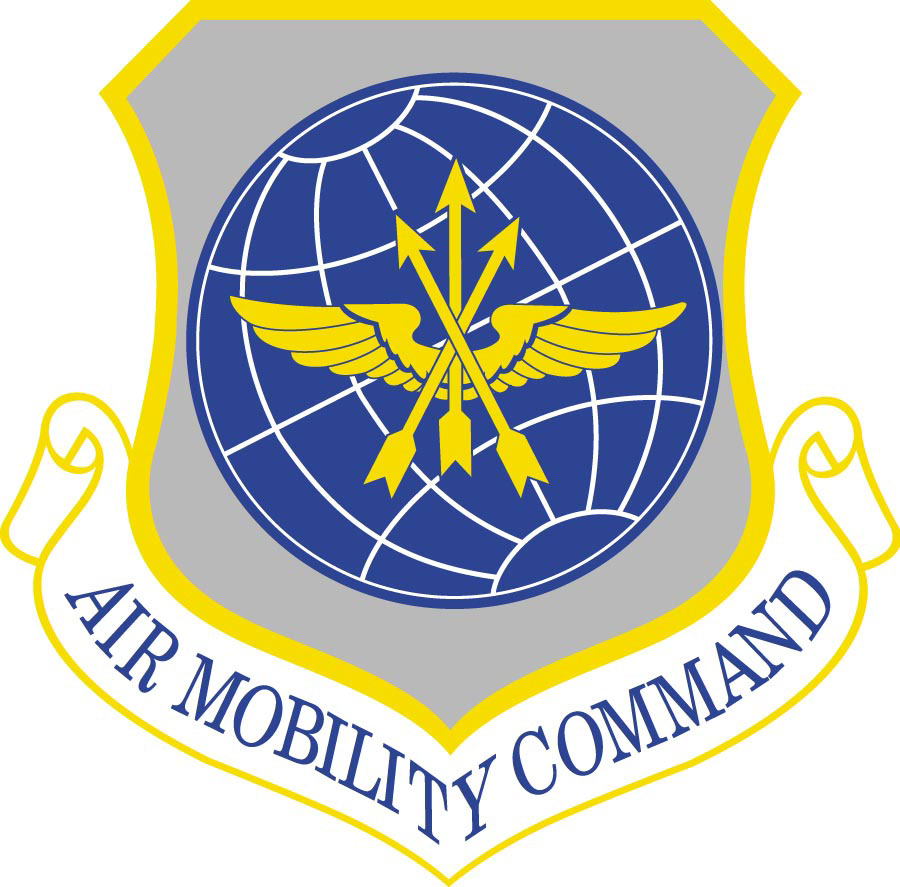 October, 2014
63
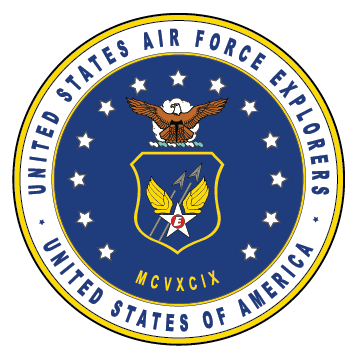 USAF ORGANIZATION & STRUCTURE
   Sec. 6 – Air Force Major Commands
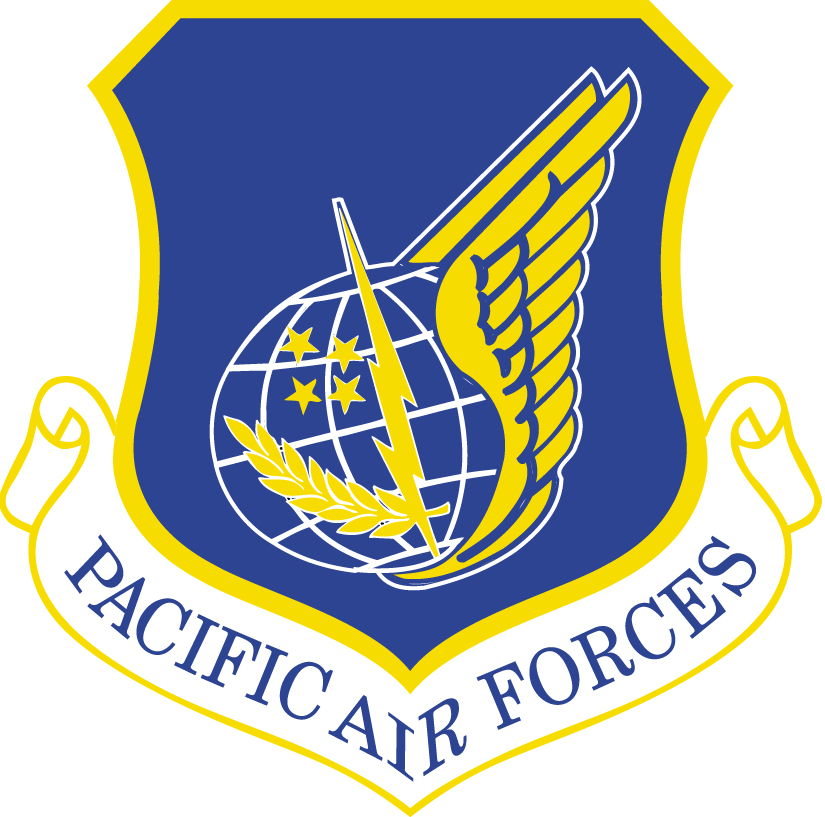 PACIFIC AIR FORCES (PACAF) 
Hickam AFB, Hawaii

         5th Air Force  – Yokota AB, Japan
         7th Air Force – Osan AB, Korea
       11th Air Force – JB Elmendorf-Richardson, Alaska
October, 2014
64
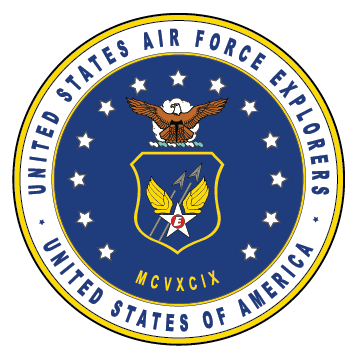 USAF ORGANIZATION & STRUCTURE
   Sec. 6 – Air Force Major Commands
PACIFIC AIR FORCES
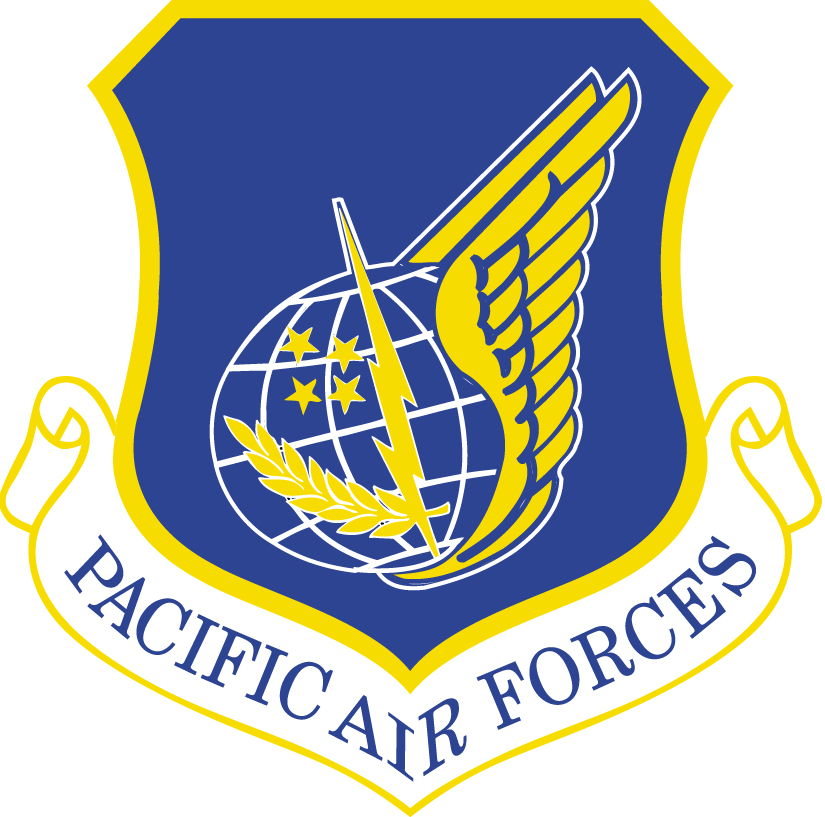 Primary Mission:
	
Provide: Pacific Command integrated expeditionary Air Force capabilities to defend the homeland, promote stability, dissuade/deter aggression, and swiftly defeat enemies.
Est: July 1, 1957 

Primary Units:
 5th Air Force  – Yokota AB, Japan
 7th Air Force – Osan AB, Korea
 11th Air Force – JB Elmendorf-Richardson, Alaska
October, 2014
65
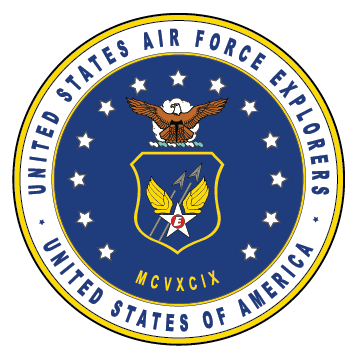 USAF ORGANIZATION & STRUCTURE
   Sec. 6 – Air Force Major Commands
PACIFIC AIR FORCES
PACAF Responsibilities:
	
Organize, train, equip and maintain resources prepared to conduct a broad spectrum of air operations – from humanitarian relief to decisive combat employment — in the Department of Defense’s largest area of responsibility.

Conducts multinational exercises and hosts international exchange events to foster partnerships for regional security and stability in an area covering:
13 time zones 
100 million square miles
with 60 percent of the world’s population
1/3 of the world’s economic activity 
5 of the 6 largest armed forces.
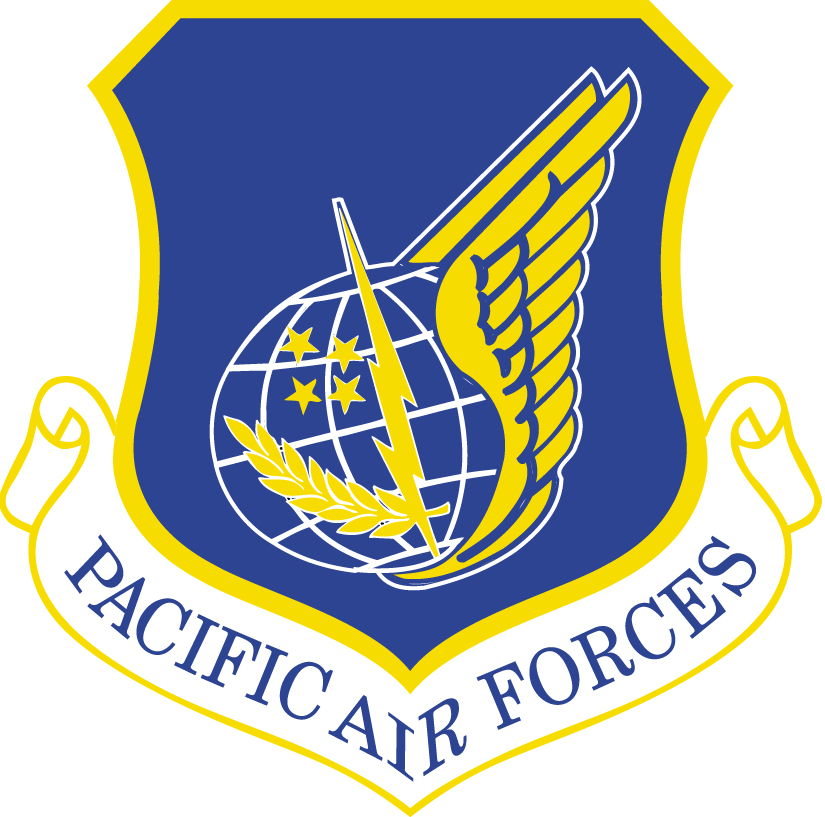 October, 2014
66
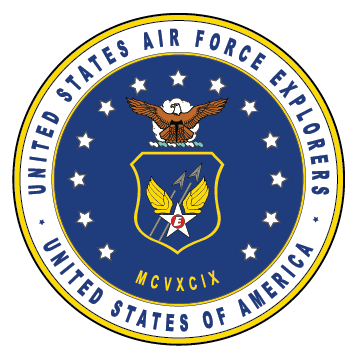 USAF ORGANIZATION & STRUCTURE
   Sec. 6 – Air Force Major Commands
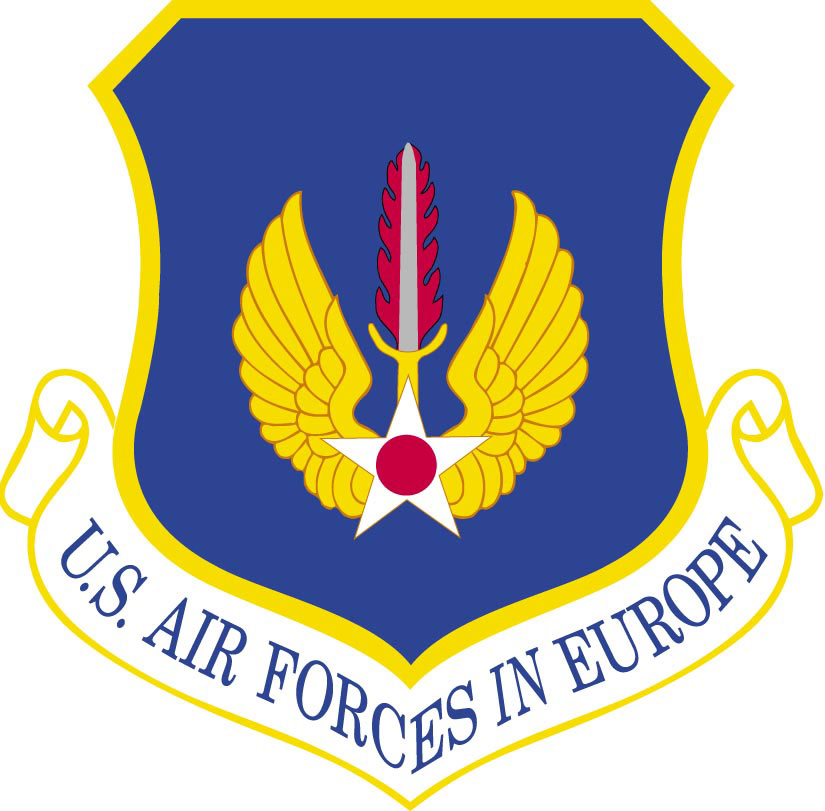 U.S. AIR FORCES IN EUROPE / AIR FORCES AFRICA (USAFE/AFAFRICA) 
Ramstein AB, Germany
October, 2014
67
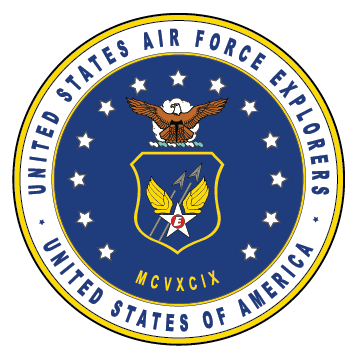 USAF ORGANIZATION & STRUCTURE
   Sec. 6 – Air Force Major Commands
U.S. AIR FORCES IN EUROPE
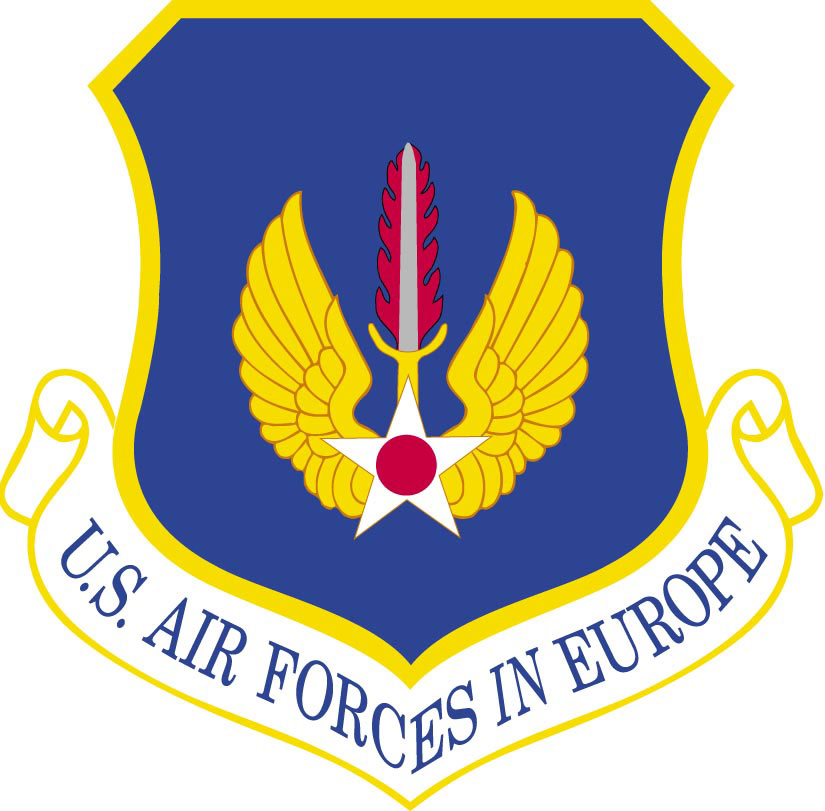 Primary Mission:
	
Executes the U.S. European Command mission with forward-based air power to:
Provide forces for global operations
Ensure strategic access
Assure allies
Deter aggression 
Build partnerships.
Est: August 7, 1945
October, 2014
68
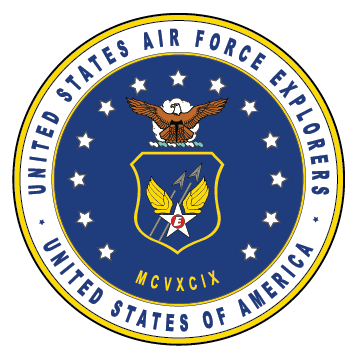 USAF ORGANIZATION & STRUCTURE
   Sec. 6 – Air Force Major Commands
U.S. AIR FORCES IN EUROPE
USAFE Responsibilities:
	
Build and maintain partnerships, promote regional stability, provide forces for global operations, support combatant command missions, develop and care for Airmen and their families, sustain forward-based infrastructure, ensure strategic access to U.S. forces, assure allies and deter aggression. 

USAFE consists of:
7 main operating bases 
114 geographically separated units.
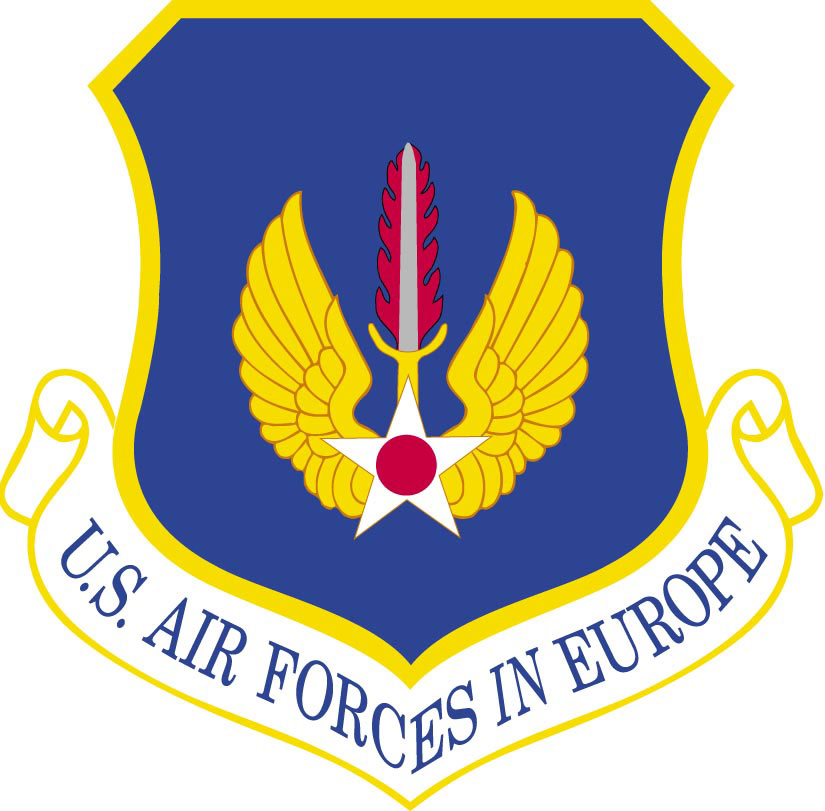 October, 2014
69
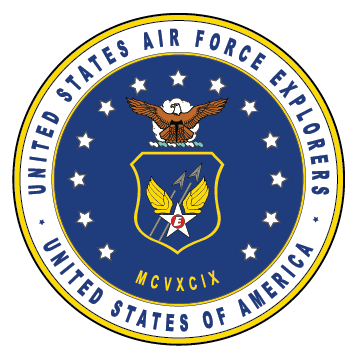 USAF ORGANIZATION & STRUCTURE
   Sec. 6 – Air Force Major Commands
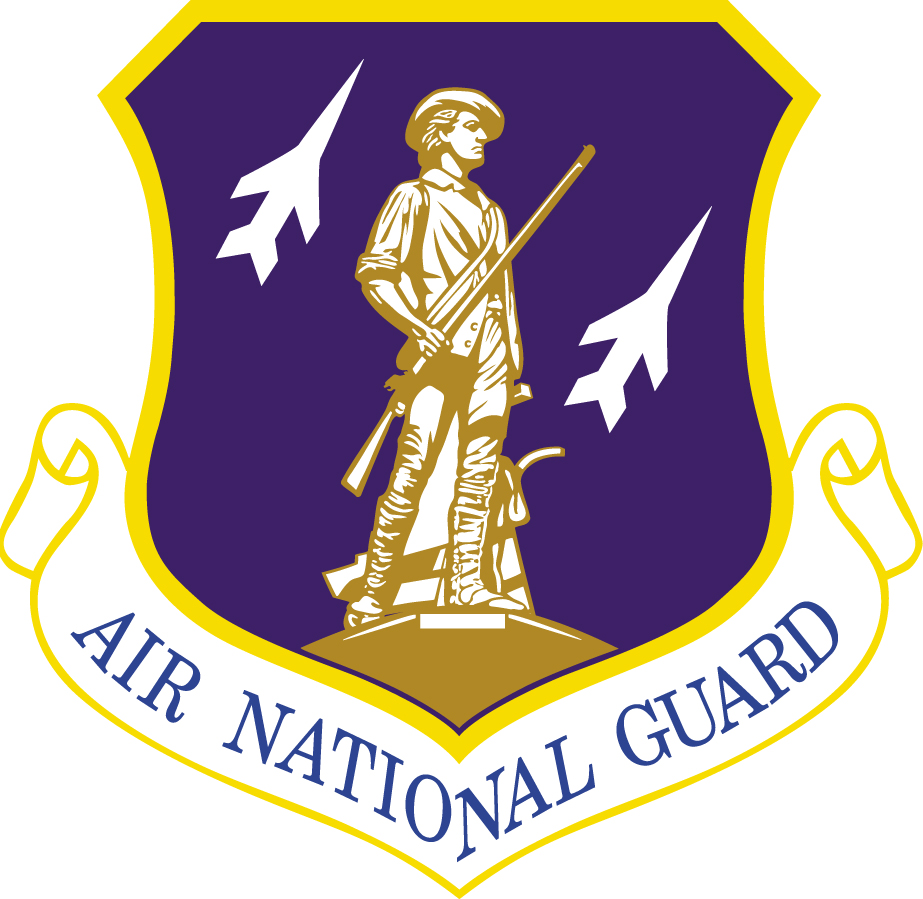 AIR NATIONAL GUARD (ANG) 
Washington DC
October, 2014
70
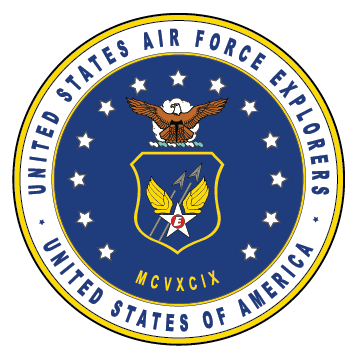 USAF ORGANIZATION & STRUCTURE
   Sec. 6 – Air Force Major Commands
AIR NATIONAL GUARD
Primary Mission:
	
The Air National Guard has both a federal and state mission. 

The dual mission, a provision of the U. S. Constitution, results in each guardsman holding membership in the National Guard of his or her state and in the National Guard of the United States
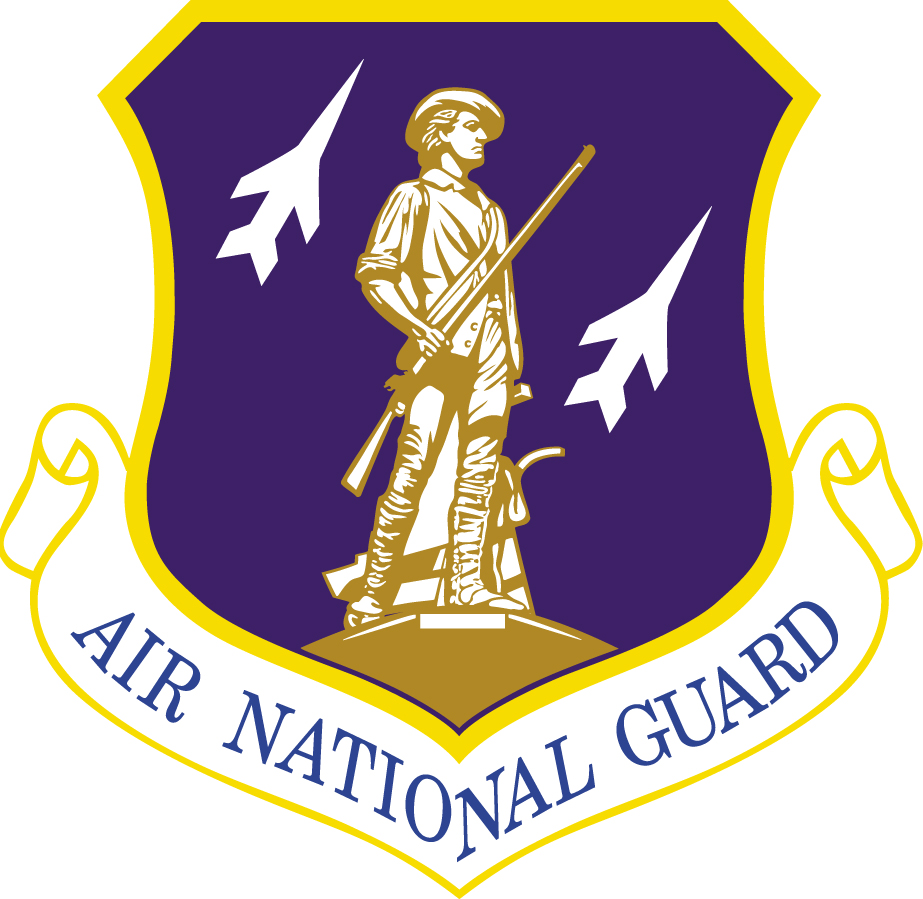 Est: September 17, 1947 

No Primary Units:
October, 2014
71
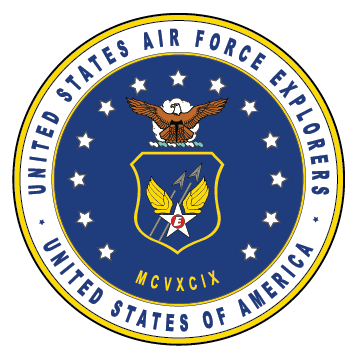 USAF ORGANIZATION & STRUCTURE
   Sec. 6 – Air Force Major Commands
AIR NATIONAL GUARD
ANG Responsibilities – Federal Mission:
	
To maintain well-trained, well-equipped units available for prompt mobilization during war and provide assistance during national emergencies, such as natural disasters or civil disturbances.

 During peace, the combat-ready units and support units are assigned to Air Force major commands to carry out missions compatible with training, mobilization readiness, humanitarian and contingency operations.
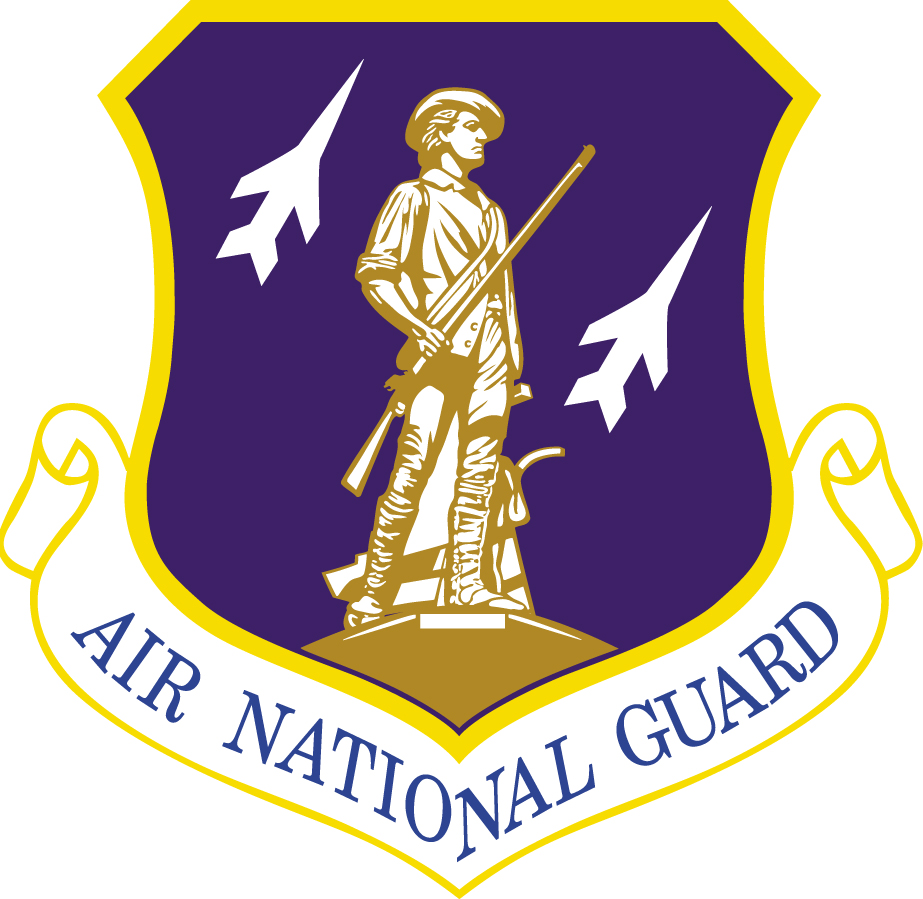 October, 2014
72
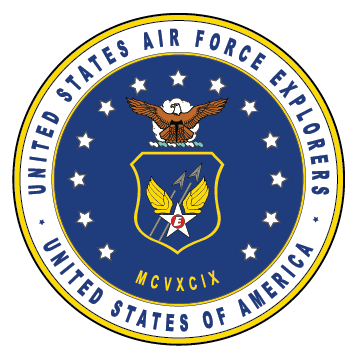 USAF ORGANIZATION & STRUCTURE
   Sec. 6 – Air Force Major Commands
AIR NATIONAL GUARD
ANG Responsibilities – Federal Mission:
	
Air National Guard units may be activated in a number of ways as prescribed by public law. Most of the laws are found in Title 10 of the U.S. Code. 

The ANG provides almost half of the Air Force’s tactical airlift support, combat communications functions, aeromedical evacuation and aerial refueling. 

In addition, the ANG has total responsibility for air defense of the entire United States.
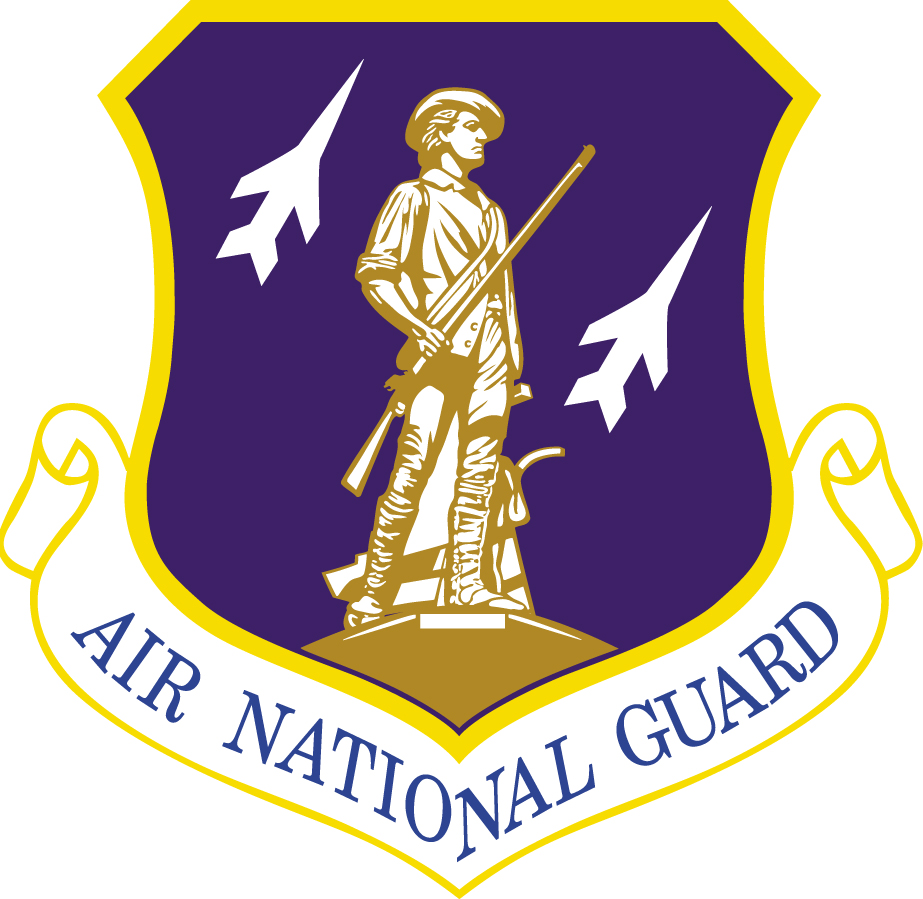 October, 2014
73
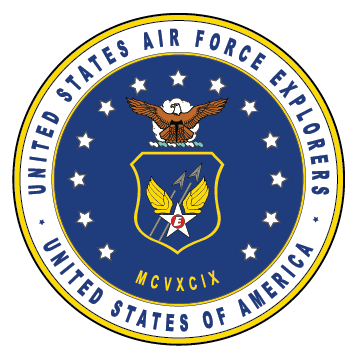 USAF ORGANIZATION & STRUCTURE
   Sec. 6 – Air Force Major Commands
AIR NATIONAL GUARD
ANG Responsibilities – State Mission:
	
When ANG units are not mobilized or under federal control, they report to the governor of their respective state, territory or the commanding general of the District of Columbia National Guard.

Each are supervised by the adjutant general of a state or territory.

Under state law: provides protection of life, property and preserves peace, order and public safety.

These missions are accomplished through emergency relief support during natural disasters; search and rescue operations; support to civil defense authorities; maintenance of vital public services and counterdrug operations.
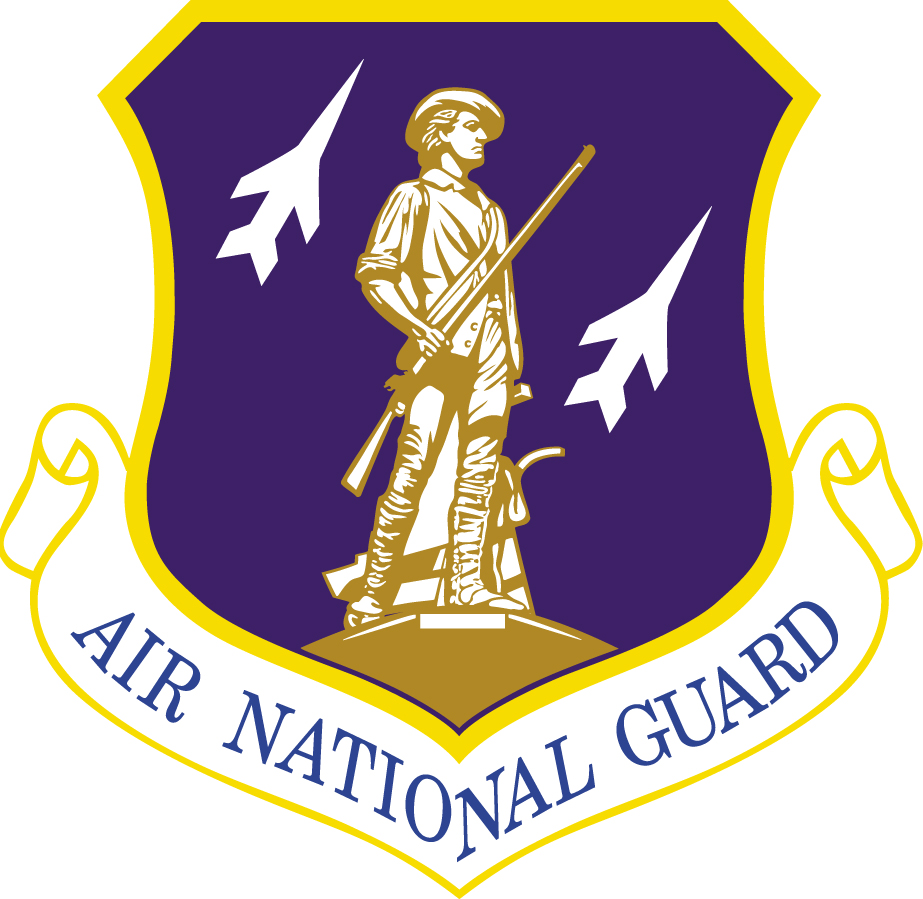 October, 2014
74
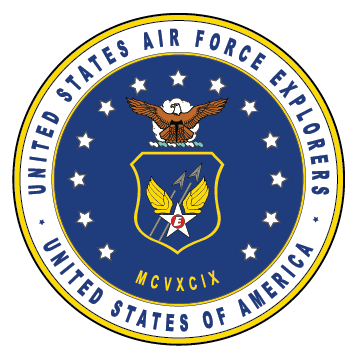 USAF ORGANIZATION & STRUCTURE
   Sec. 6 – Air Force Major Commands
AIR NATIONAL GUARD
ANG Responsibilities – Flying Mission:
	
Provides:
100% of the interceptor
64% of the air traffic control
49% of the tactical airlift
45% of the KC-135 refueling capability
32 % of the general purpose fighter force
23% of the rescue and recovery capability
16% of tactical air support
15% percent of the weather flight
11% percent of the strategic airlift capability
6% of the Air Force’s special operations capability.
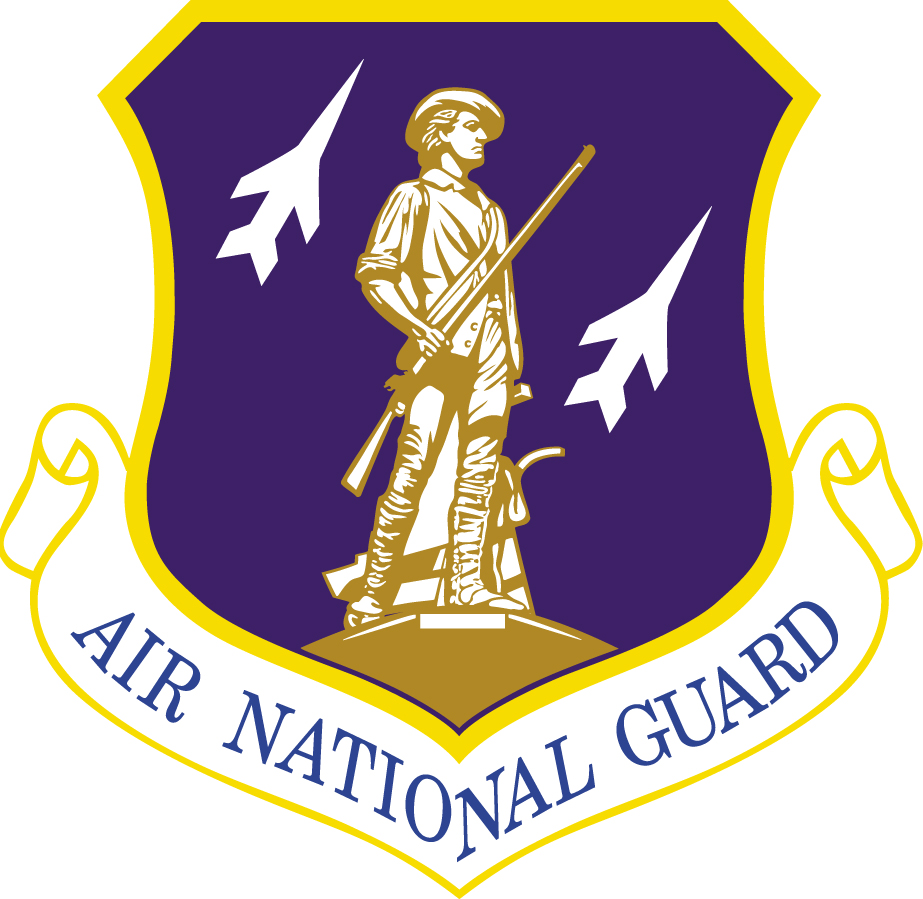 October, 2014
75
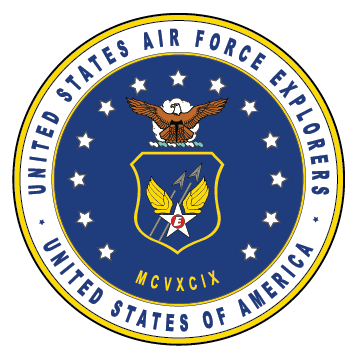 USAF ORGANIZATION & STRUCTURE
   Sec. 6 – Air Force Major Commands
AIR NATIONAL GUARD
ANG Responsibilities – Support Activity:
	
Provides:
100% of the aircraft control and warning forces
80% of combat communication
74% percent of the installation engineering capability
68 % of the air control support forces
49% of the civil engineering forces
38% of the security forces
96% of the mobile airborne fire fighting system forces
14 % of aerial port operations capability.
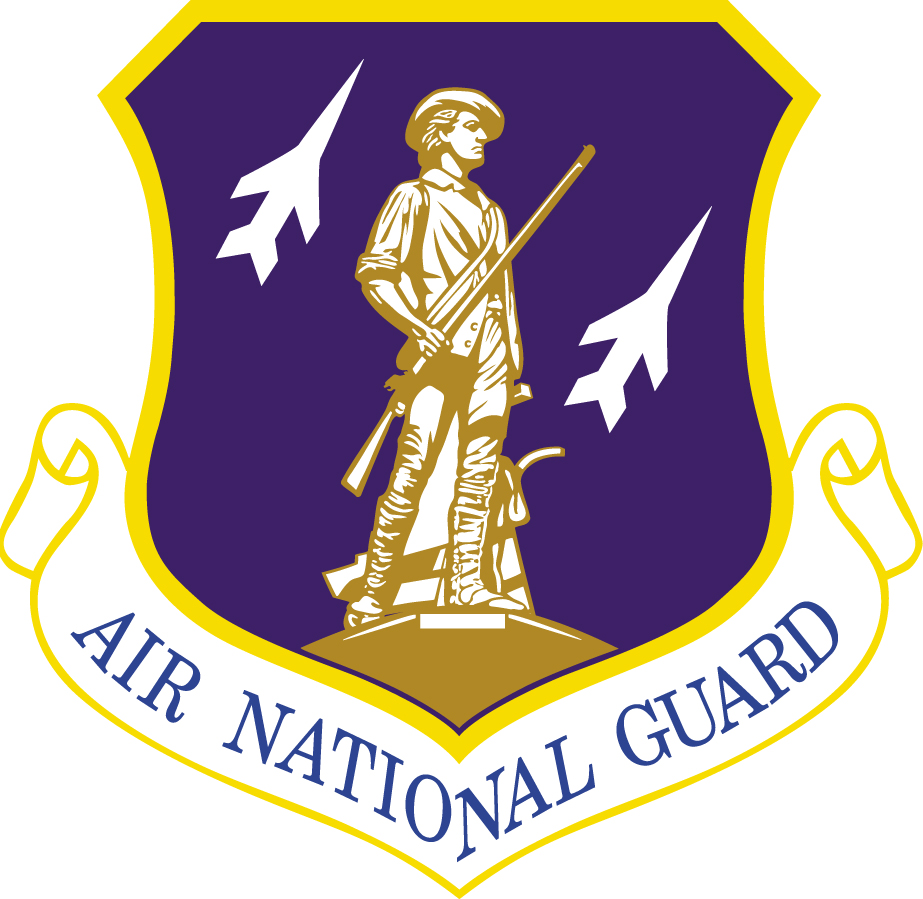 October, 2014
76
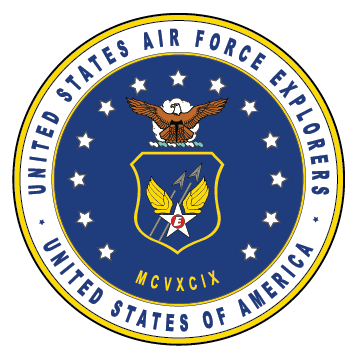 USAF ORGANIZATION & STRUCTURE
Sec 7: INFORMATION SOURCES
October, 2014
77
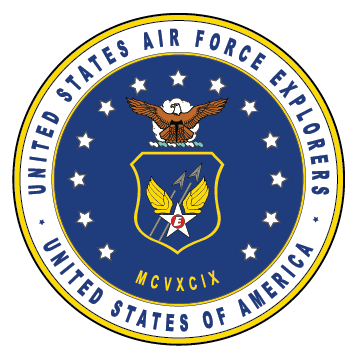 USAF ORGANIZATION & STRUCTURE
   Sec. 7 – Information Sources
The following are excellent Websites or Magazines on current Air Force Ops & Weapon Systems, etc:

WEB SITES:
Air Force Web Site: 	http://www.af.mil/
Military.com:		http://www.military.com/
Global Security.org	http://www.globalsecurity.org/    (Paid Subscript.)

NEWSPAPERS/MAGAZINES:
Air Force Magazine	http://www.airforcemag.com/
Air Force Times		http://www.airforcetimes.com/	

NOTE: Numerous other sources are listed in the USAF Explorers Web Site IN THE “Library & Links” TAB
http://www.usafexplorers.org/
October, 2014
78
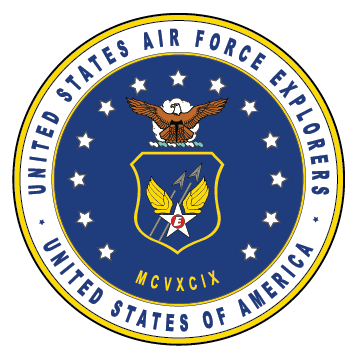 OFFICER CANDIDATE SCHOOLUSAF ORGANIZATION & STRUCTURE
END of
 USAF ORGANIZATION & STRUCTURE

… Take 5 Min. Break!
October, 2014
79